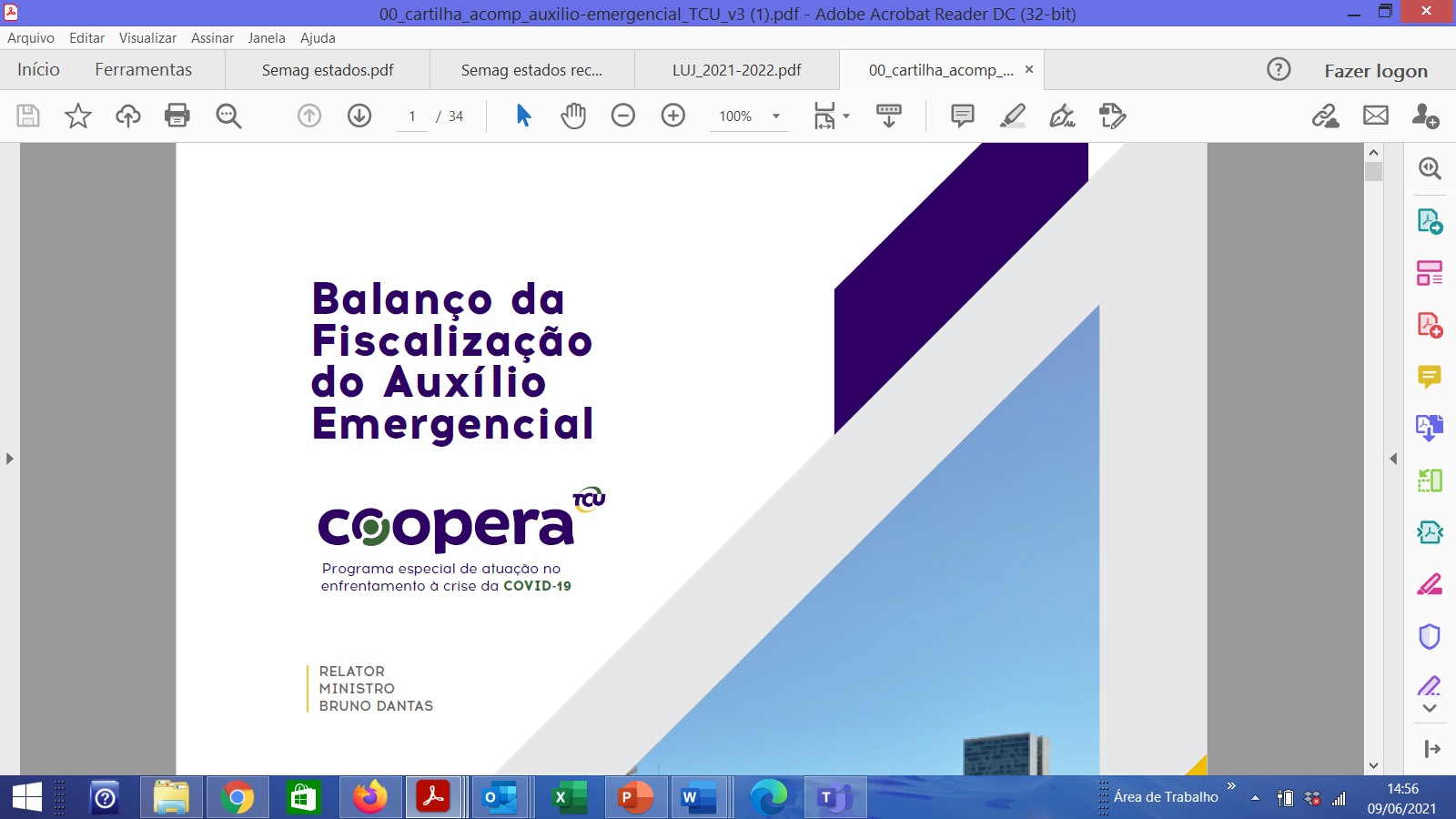 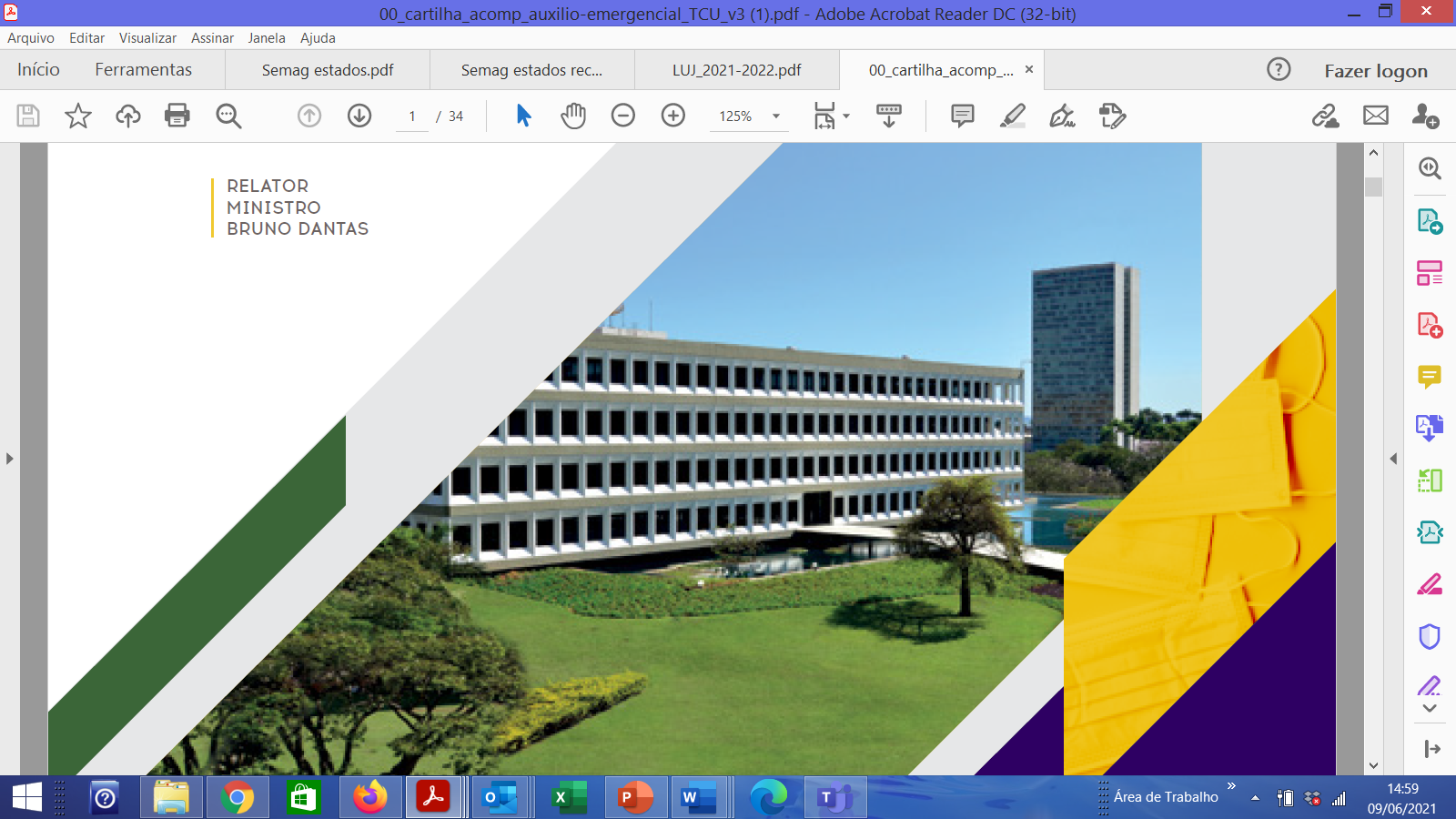 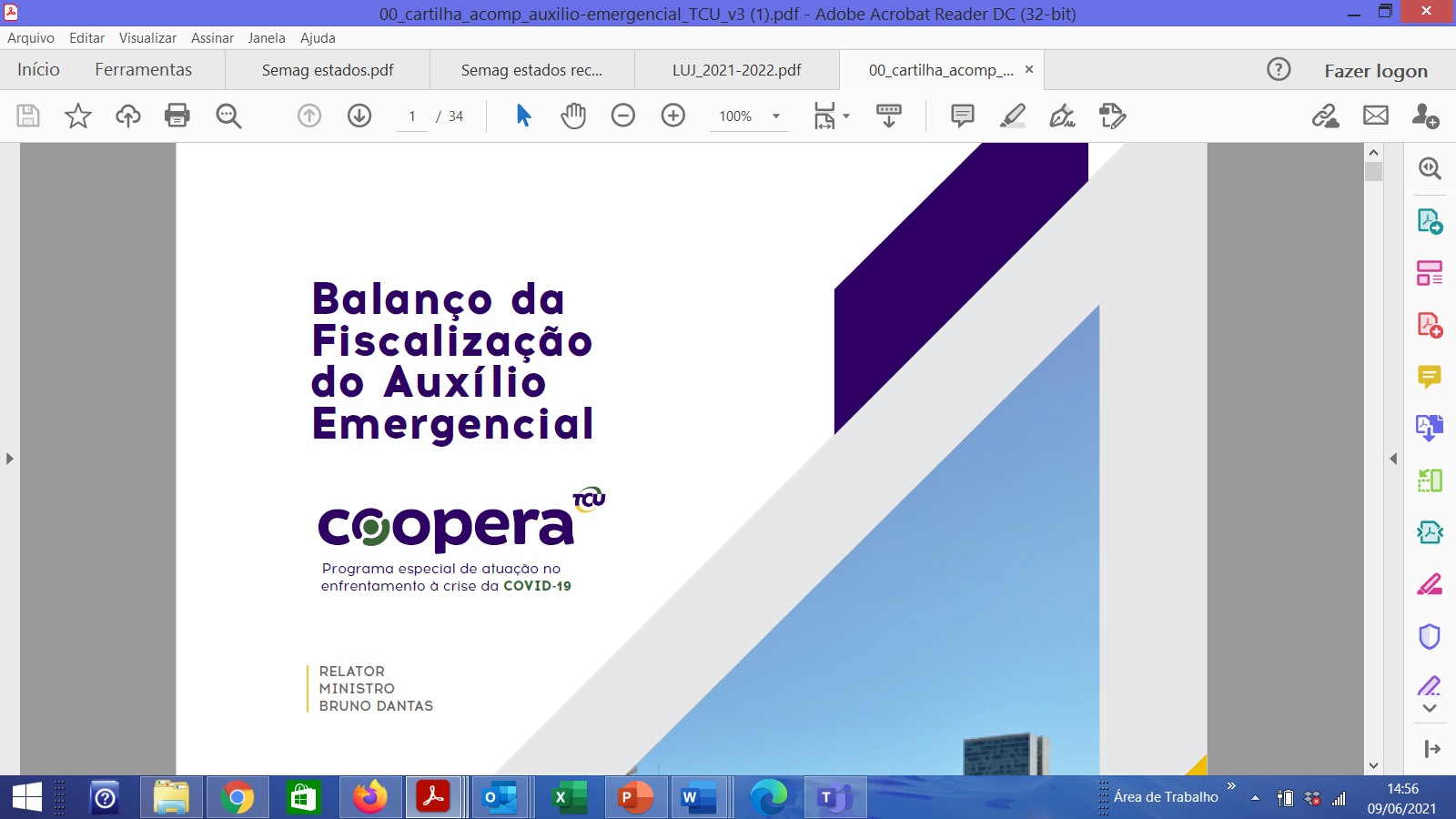 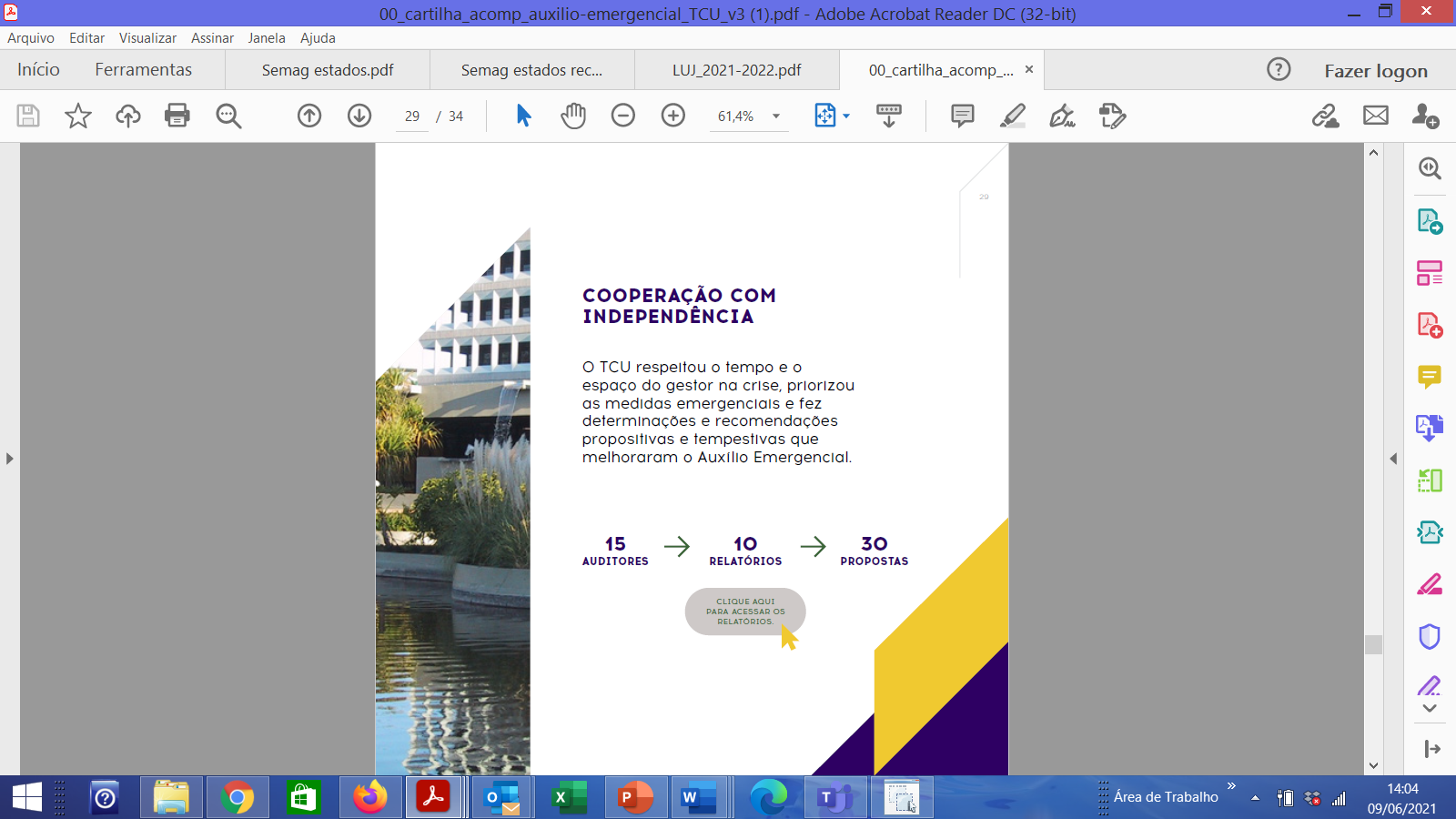 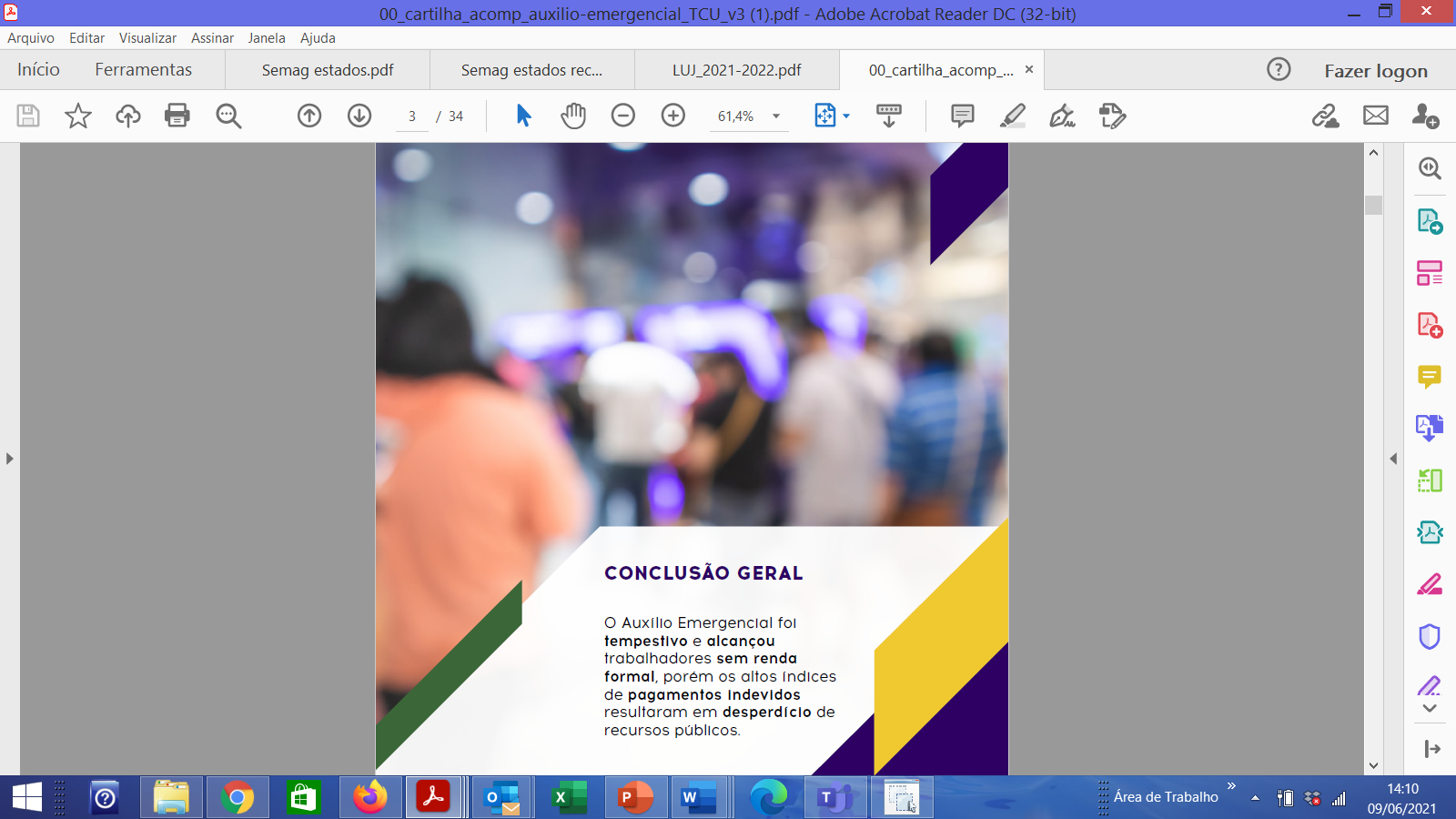 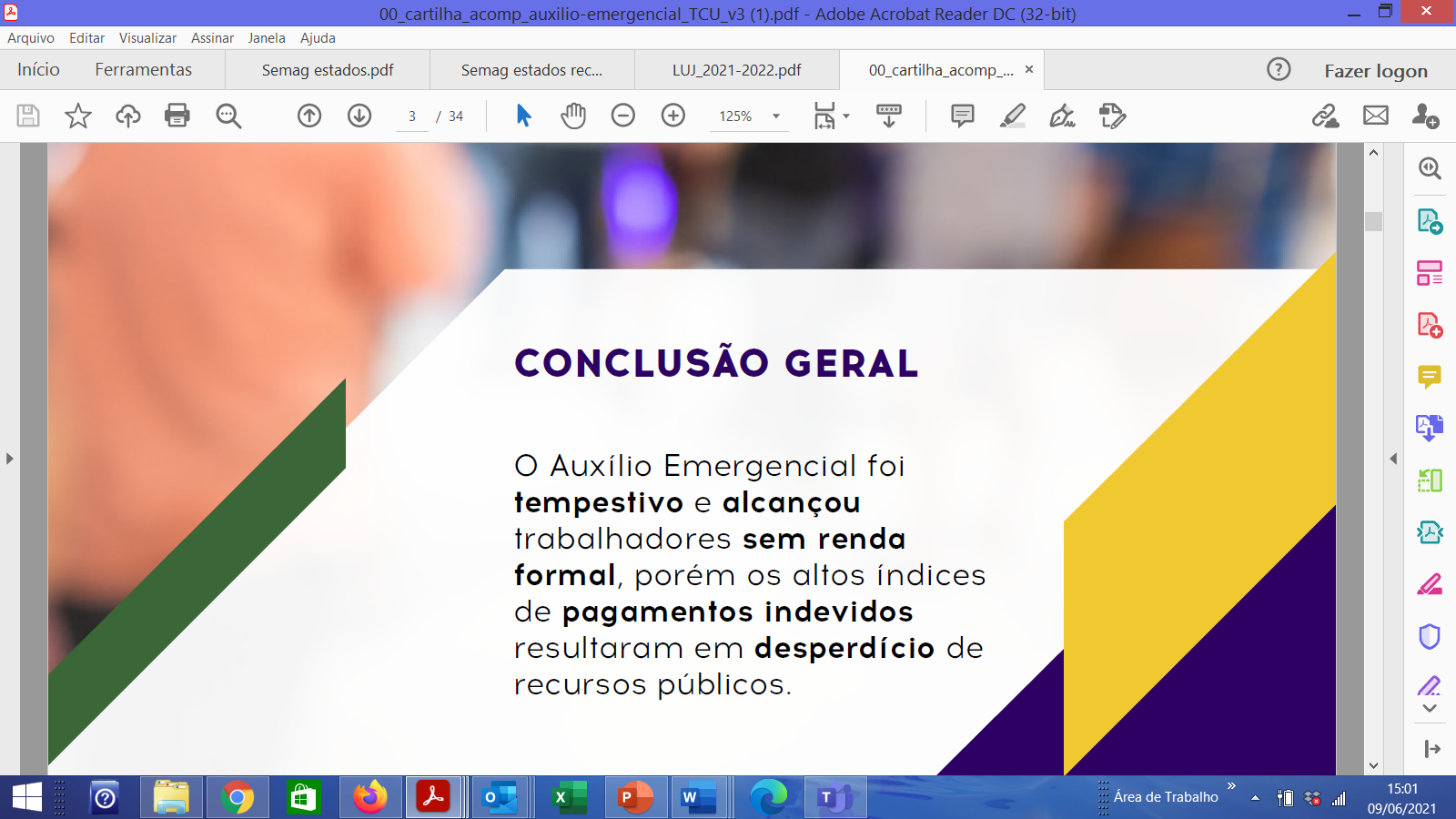 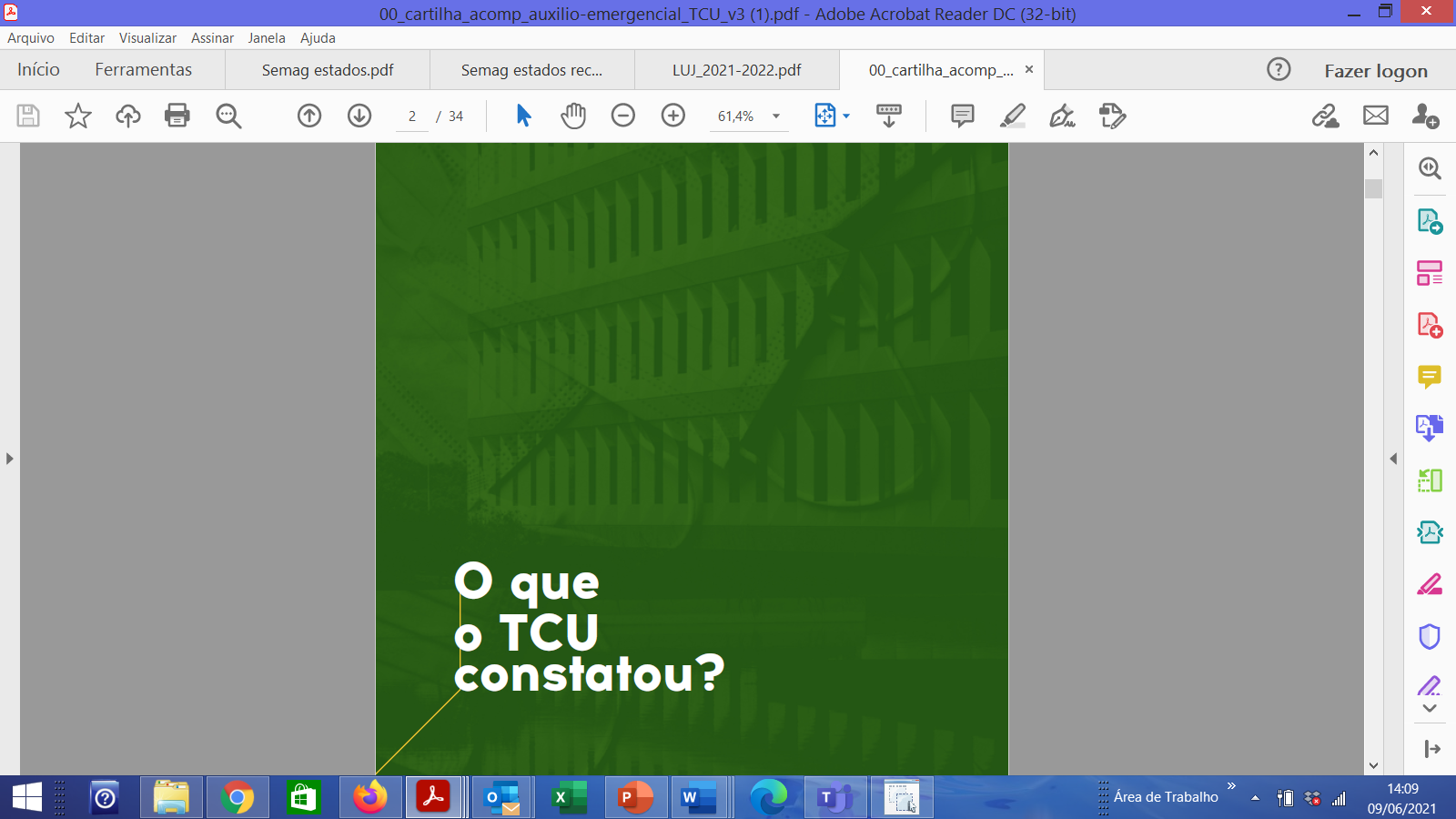 1] ESTIMATIVA DE PAGAMENTOS INDEVIDOS
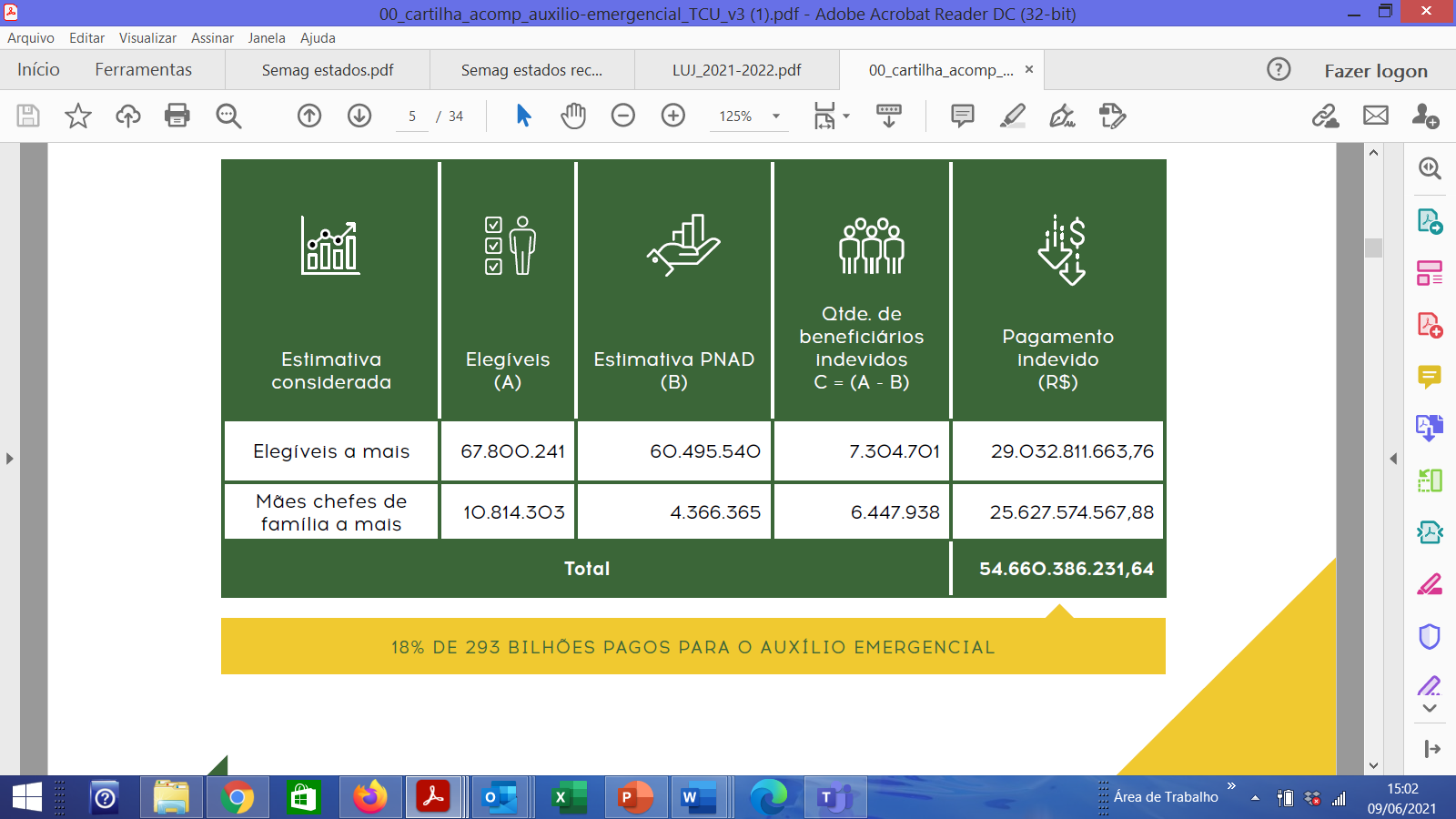 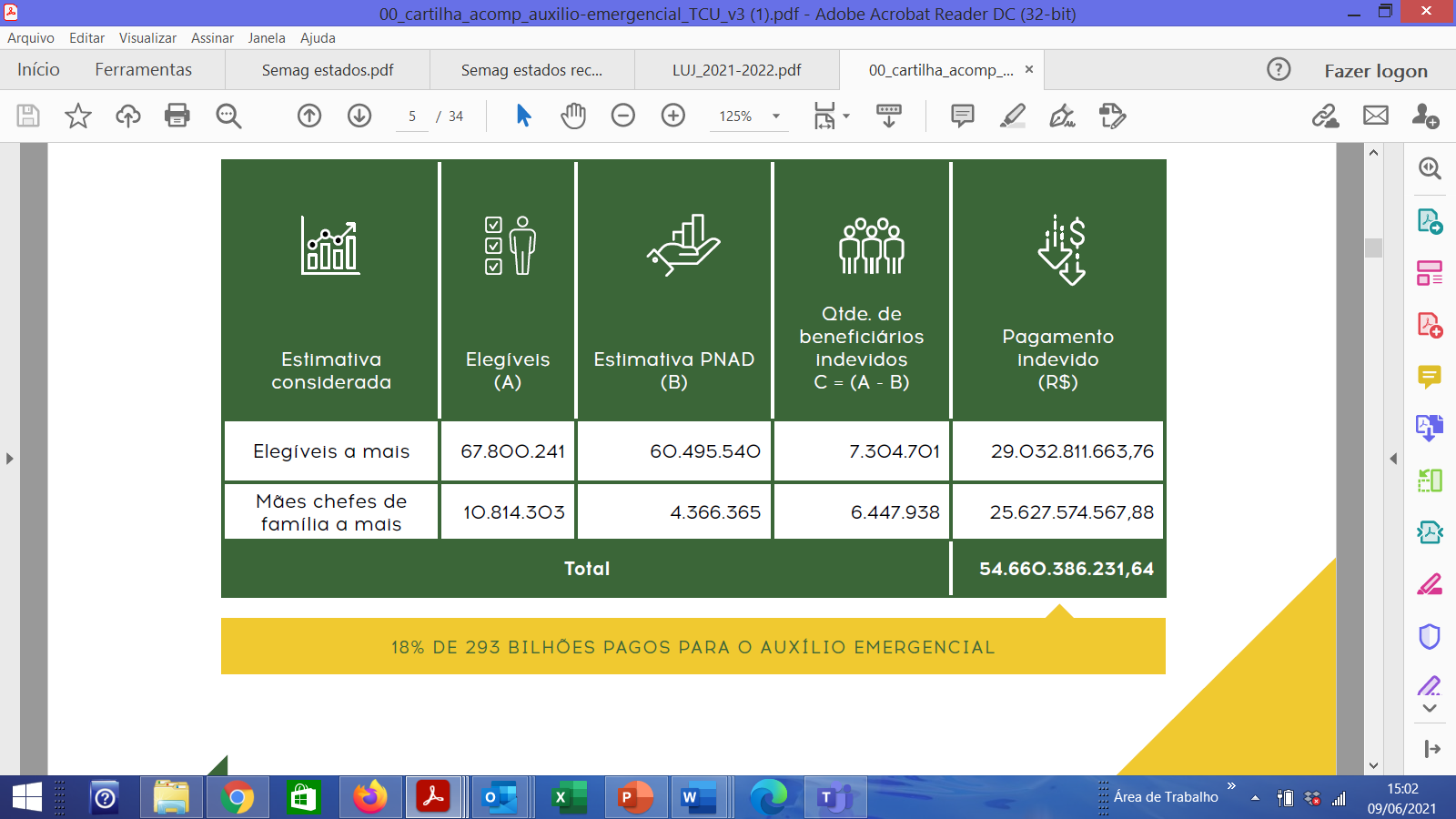 Pagamento indevido     (R$)
Qtde. de beneficiários indevidos
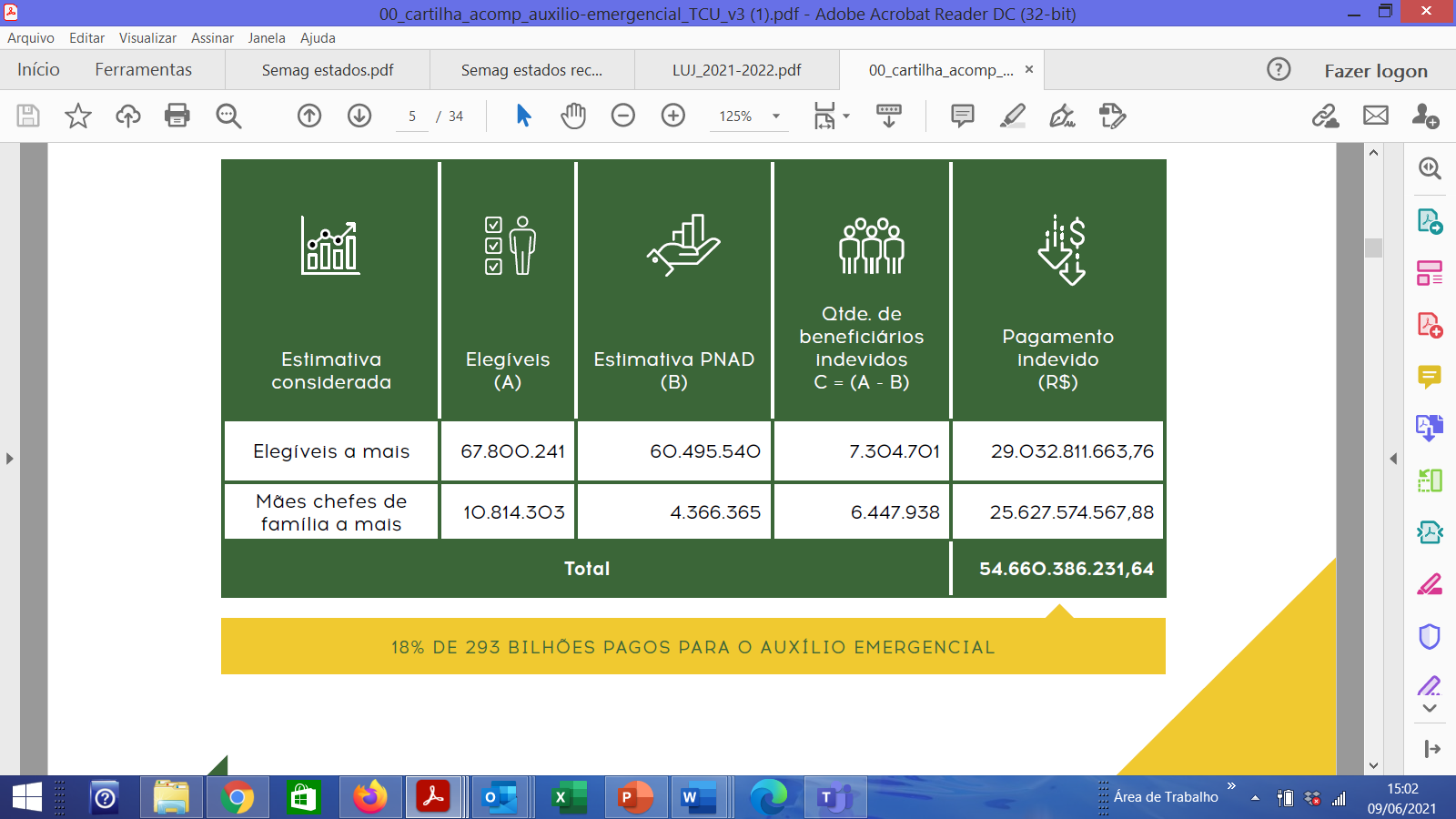 Estimativa
considerada
Estimativa
TCU
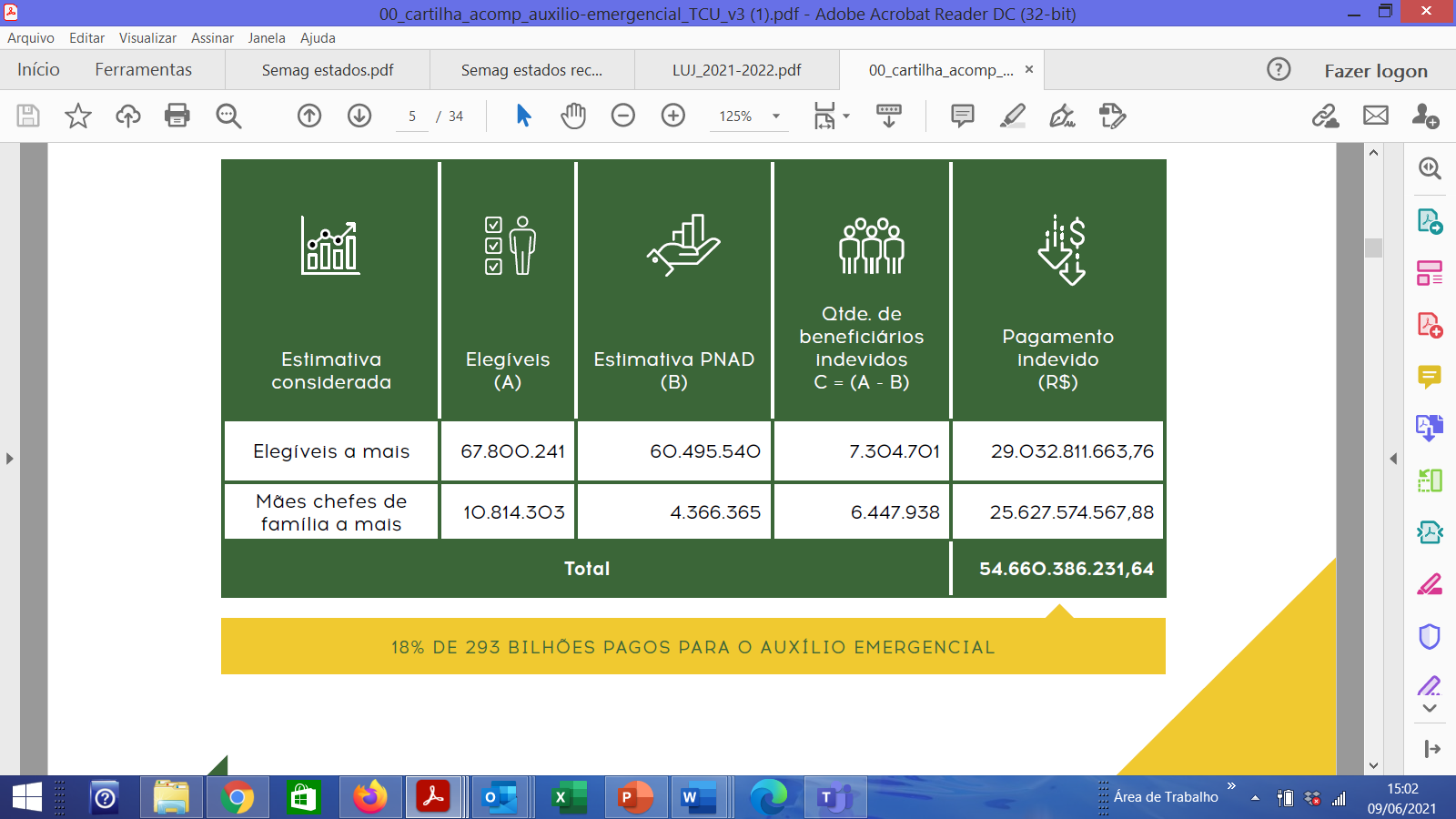 Elegíveis
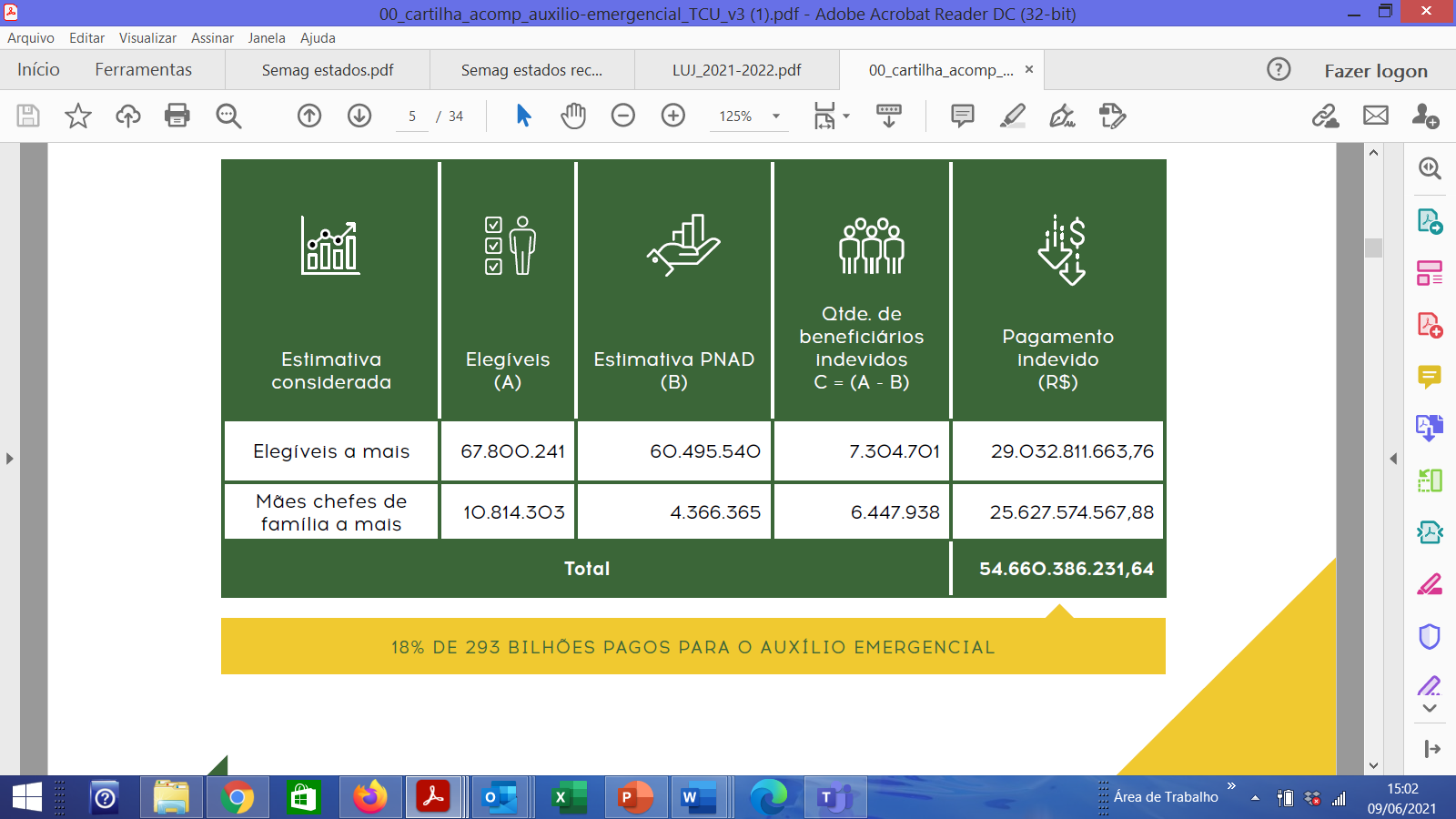 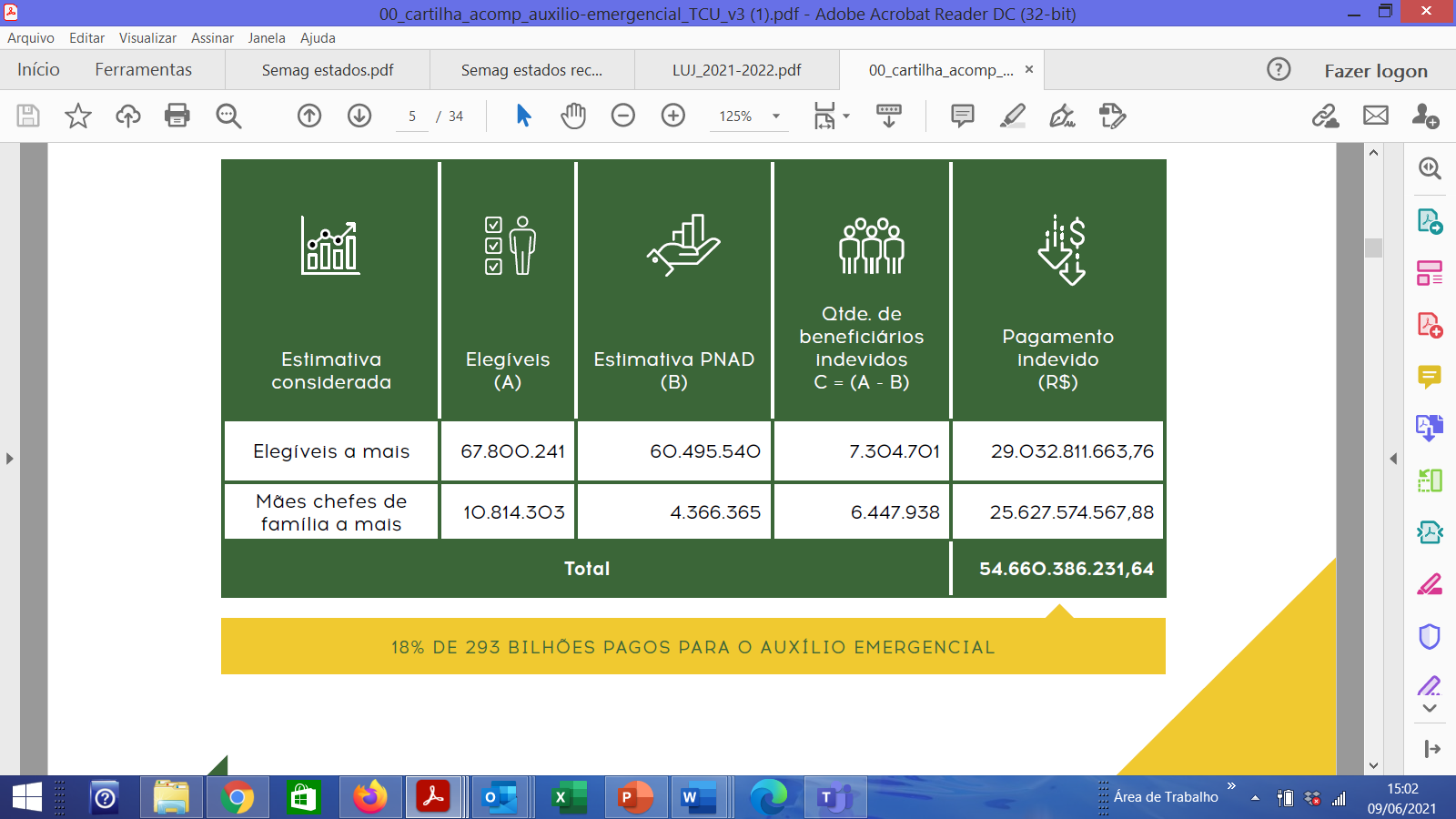 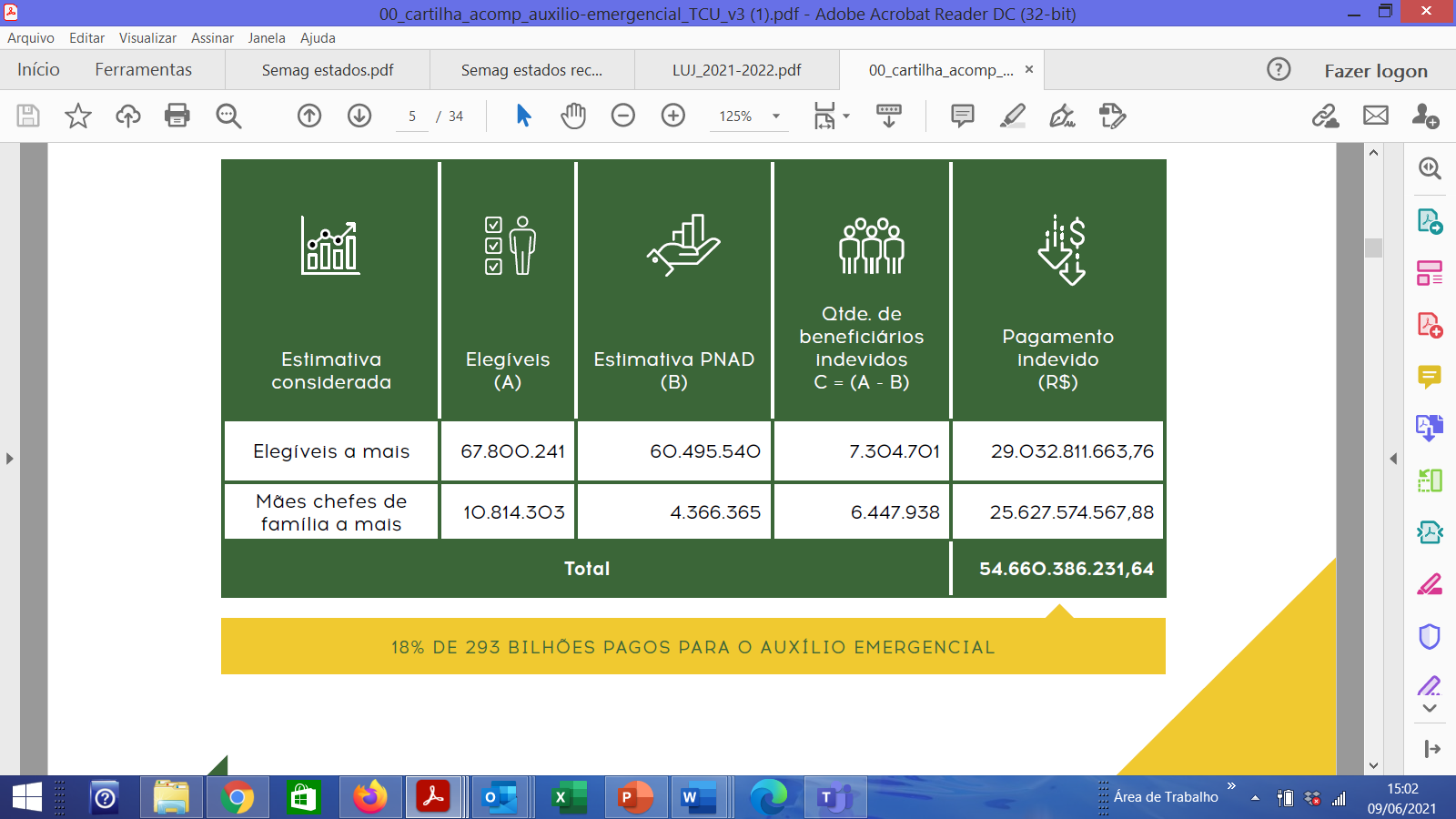 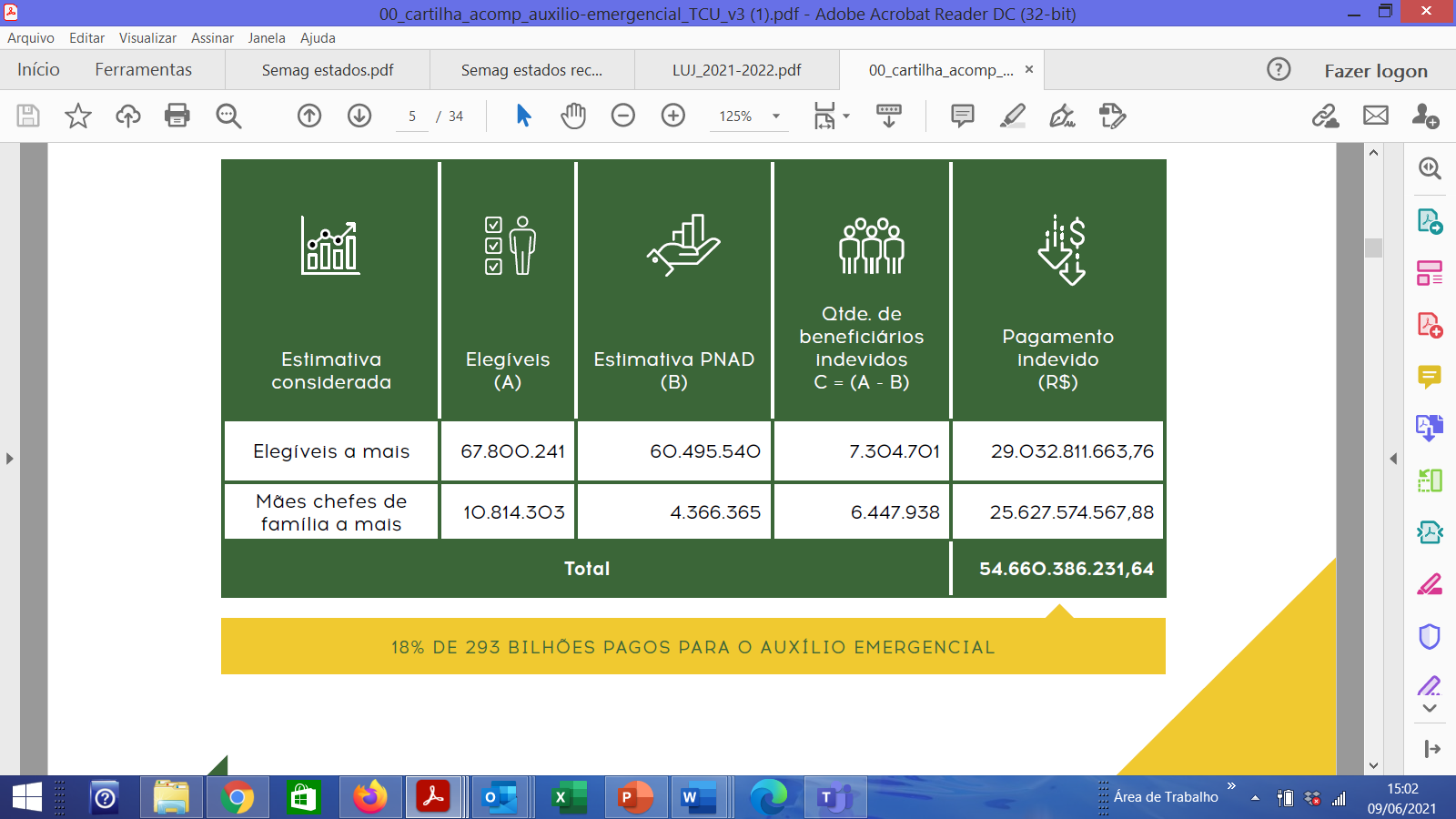 29.032.811.663,76
7.304.701
60.495.540
Elegíveis a mais
67.800.241
Mães chefes de família a mais
10.814.303
6.447.938
25.627.574.567,88
4.366.365
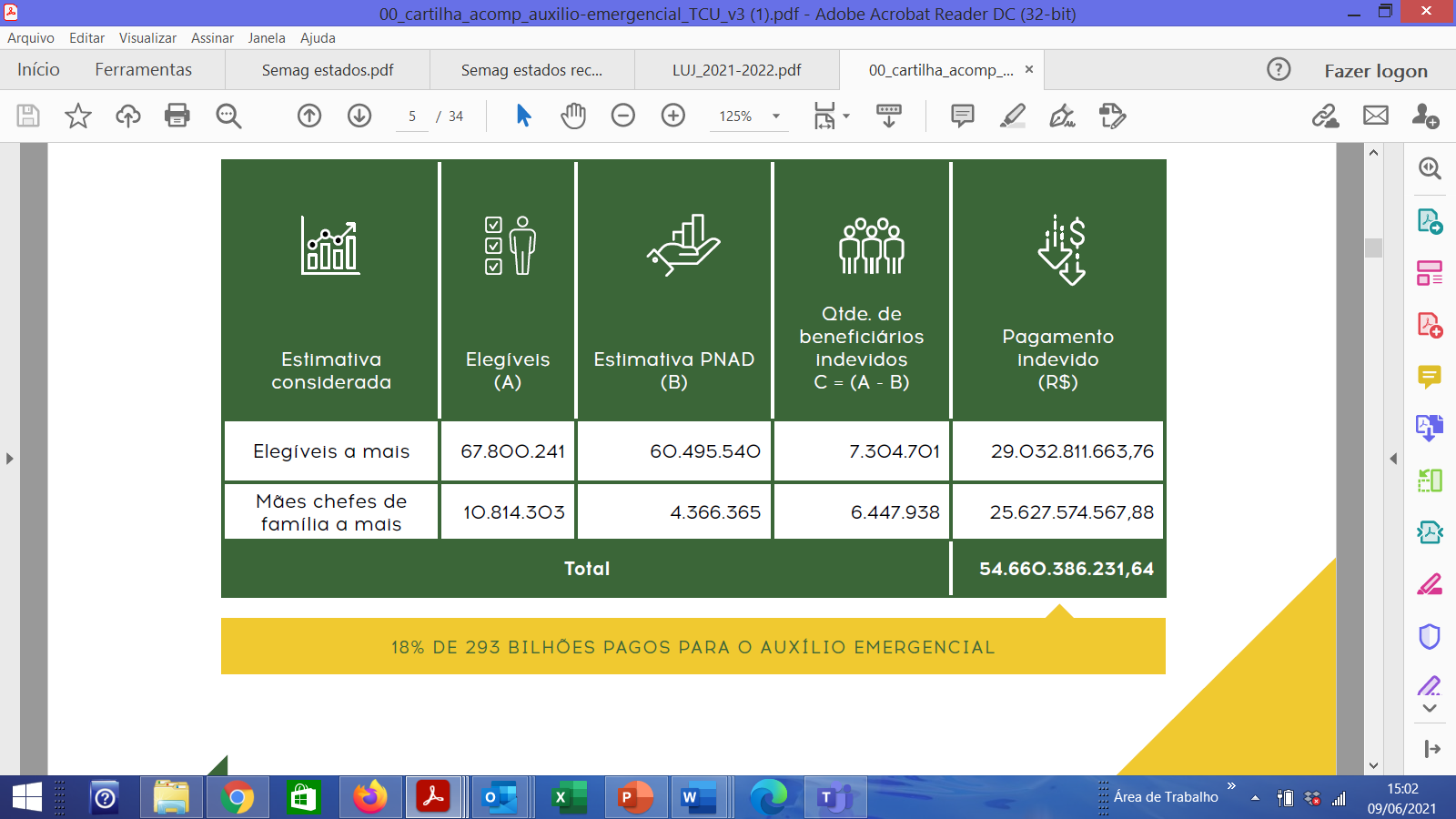 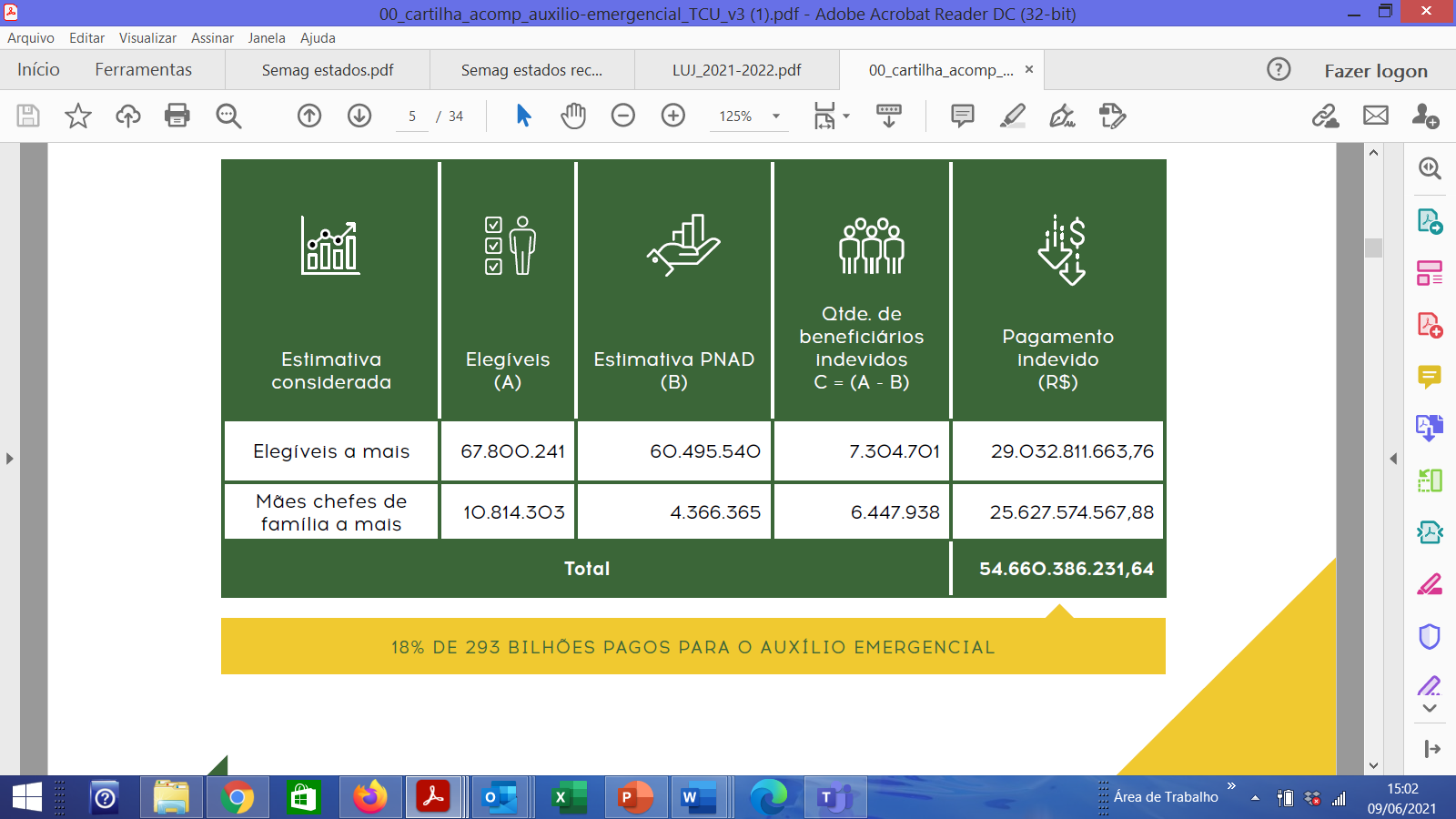 Subtotal
54.660.386.231,64
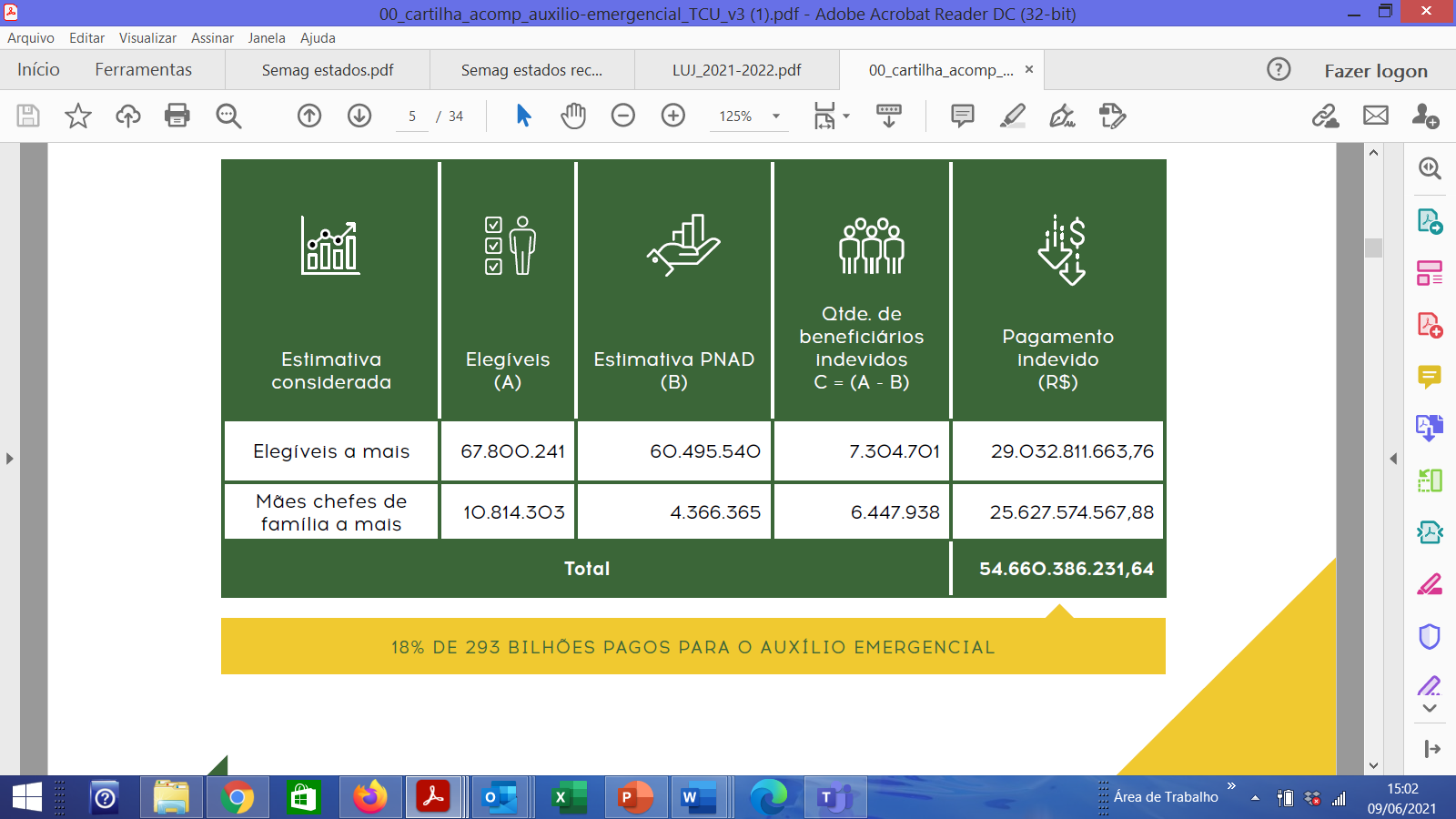 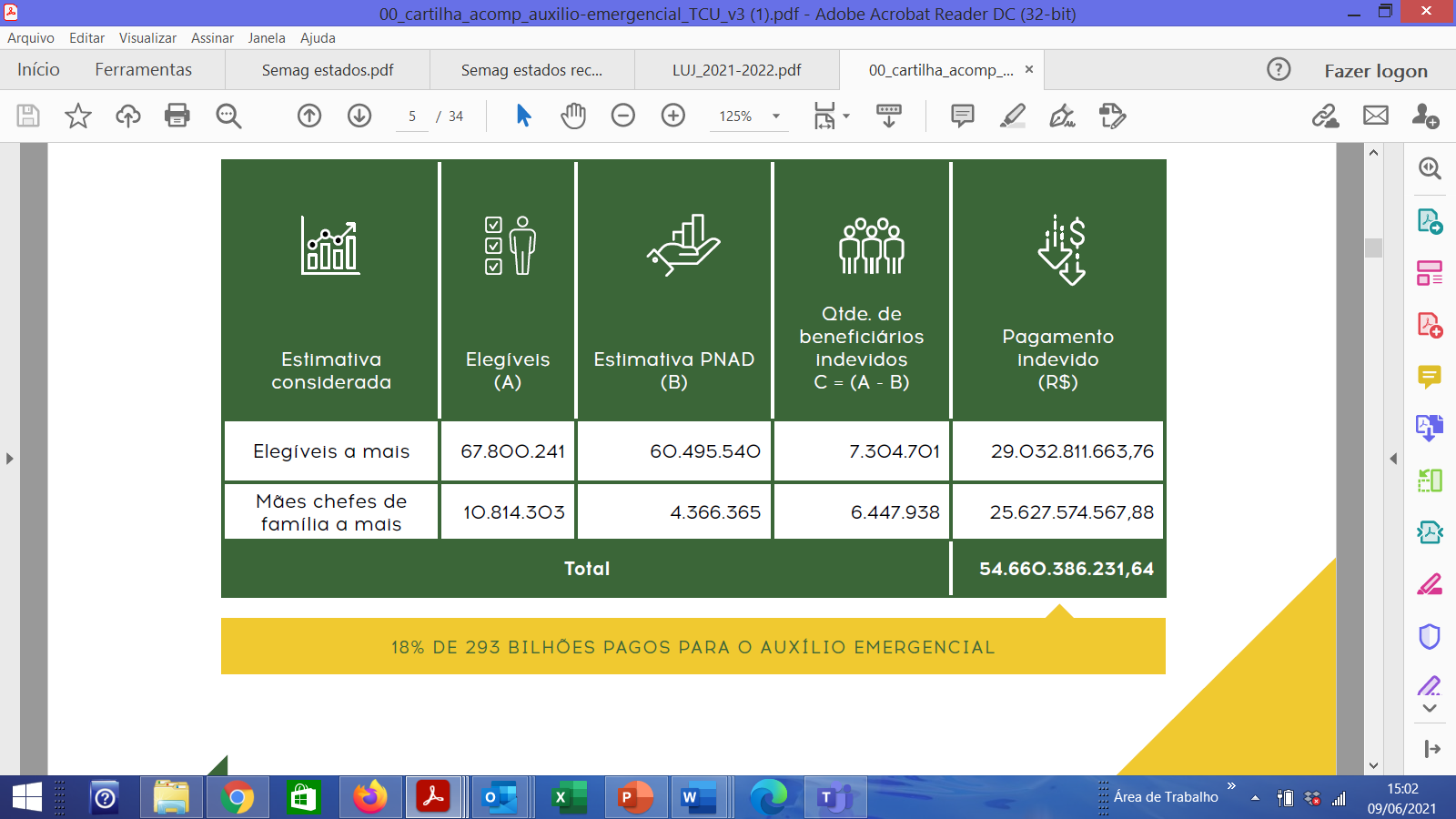 Cancelamentos
8.835.412.042,00
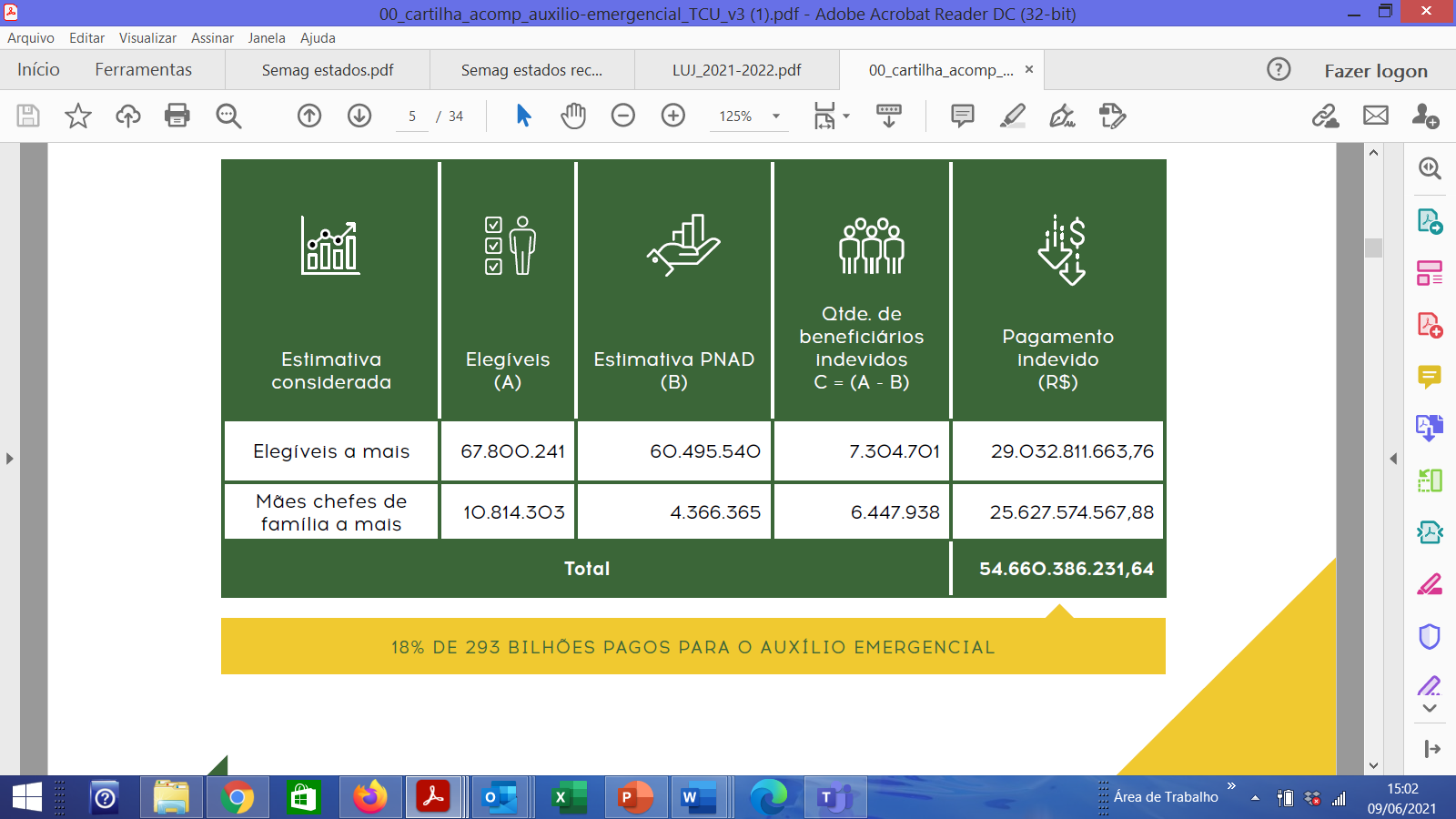 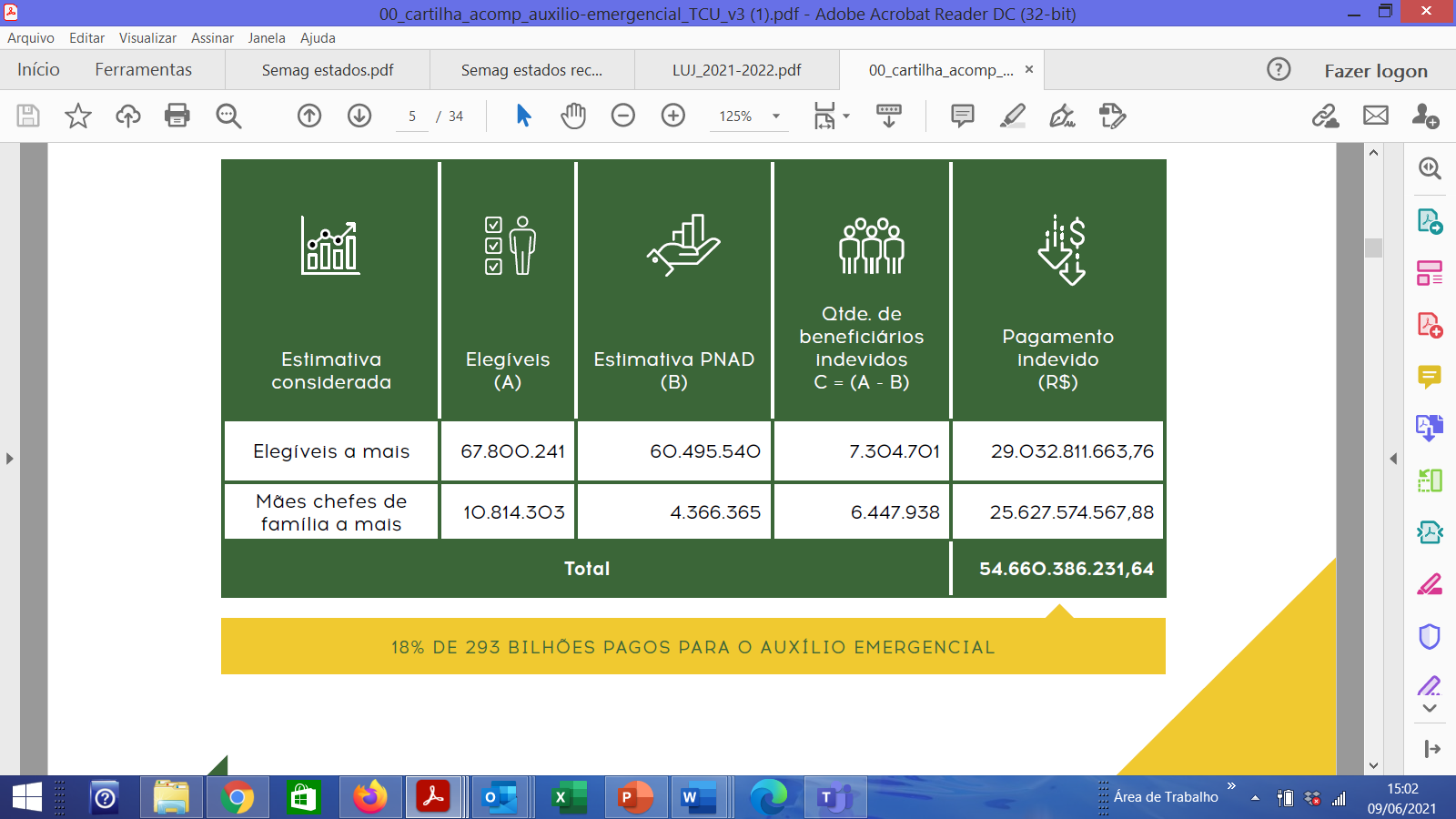 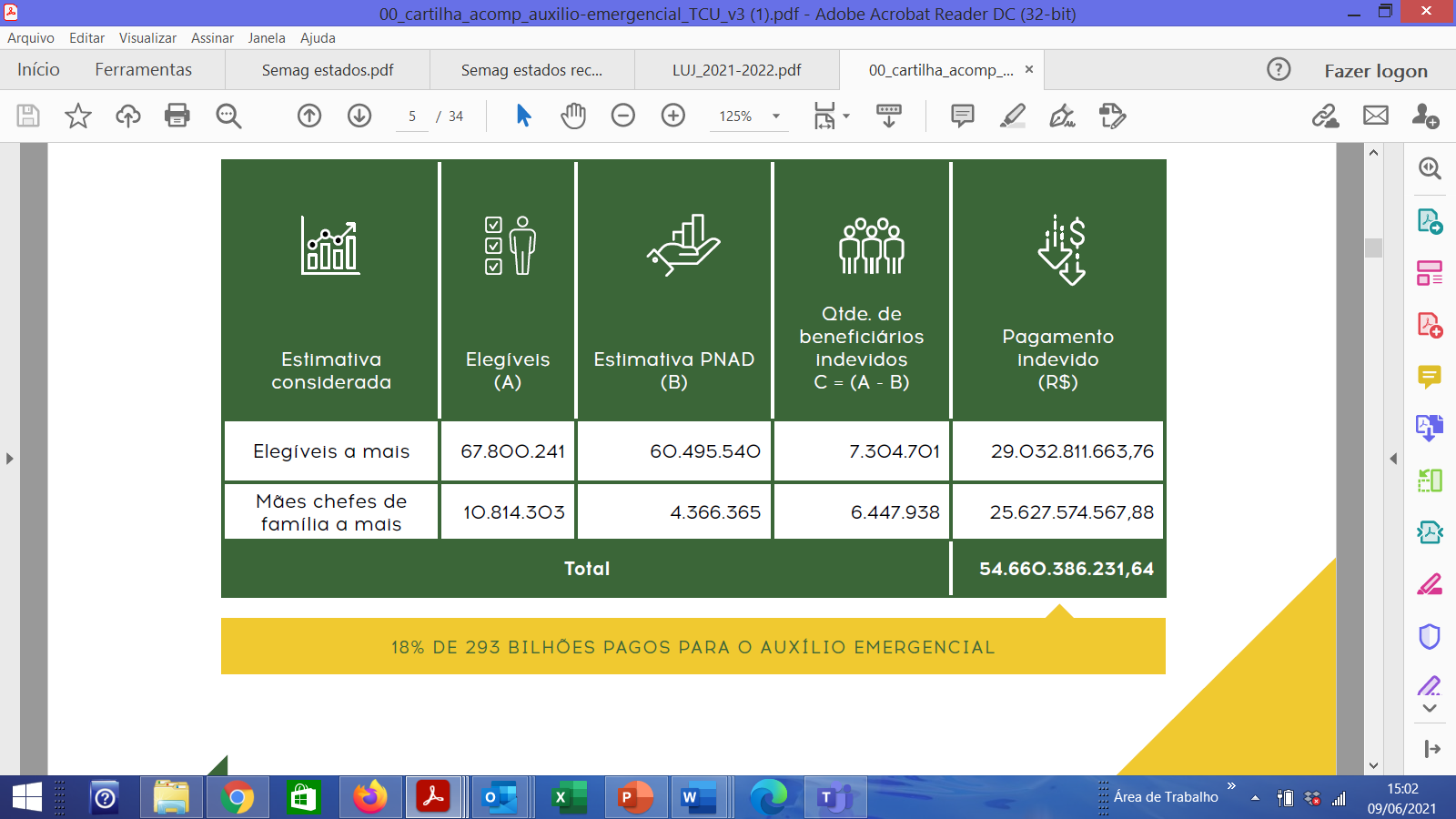 Total
45.824.974.189,64
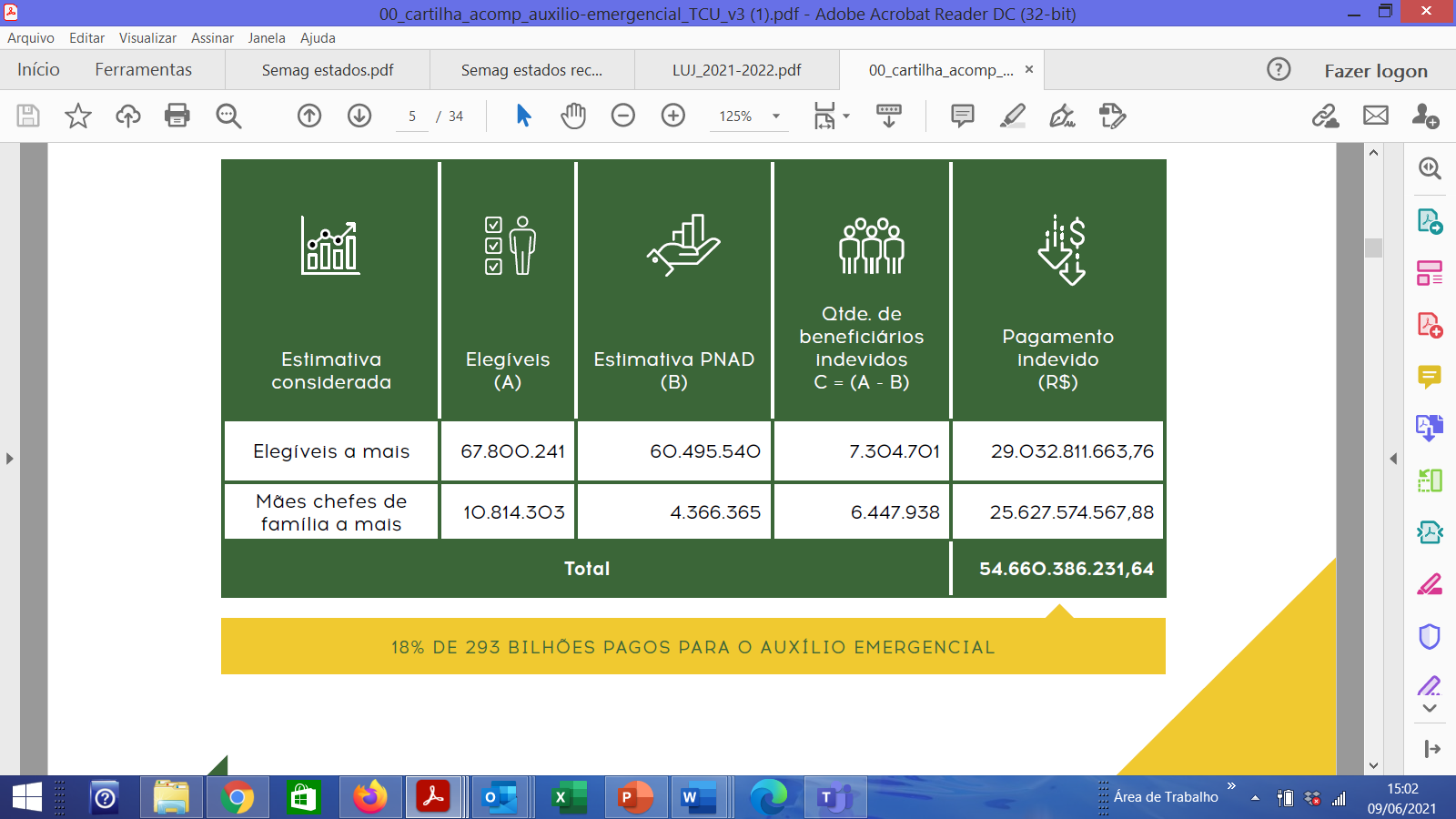 Fonte: Elaboração própria a partir de dados do Ministério da Cidadania (peças 409 e 415) e da Pnad Contínua de 2019. Cancelamentos decorrentes dos trabalhos conjuntos do TCU, CGU e TCEs/CGEs.
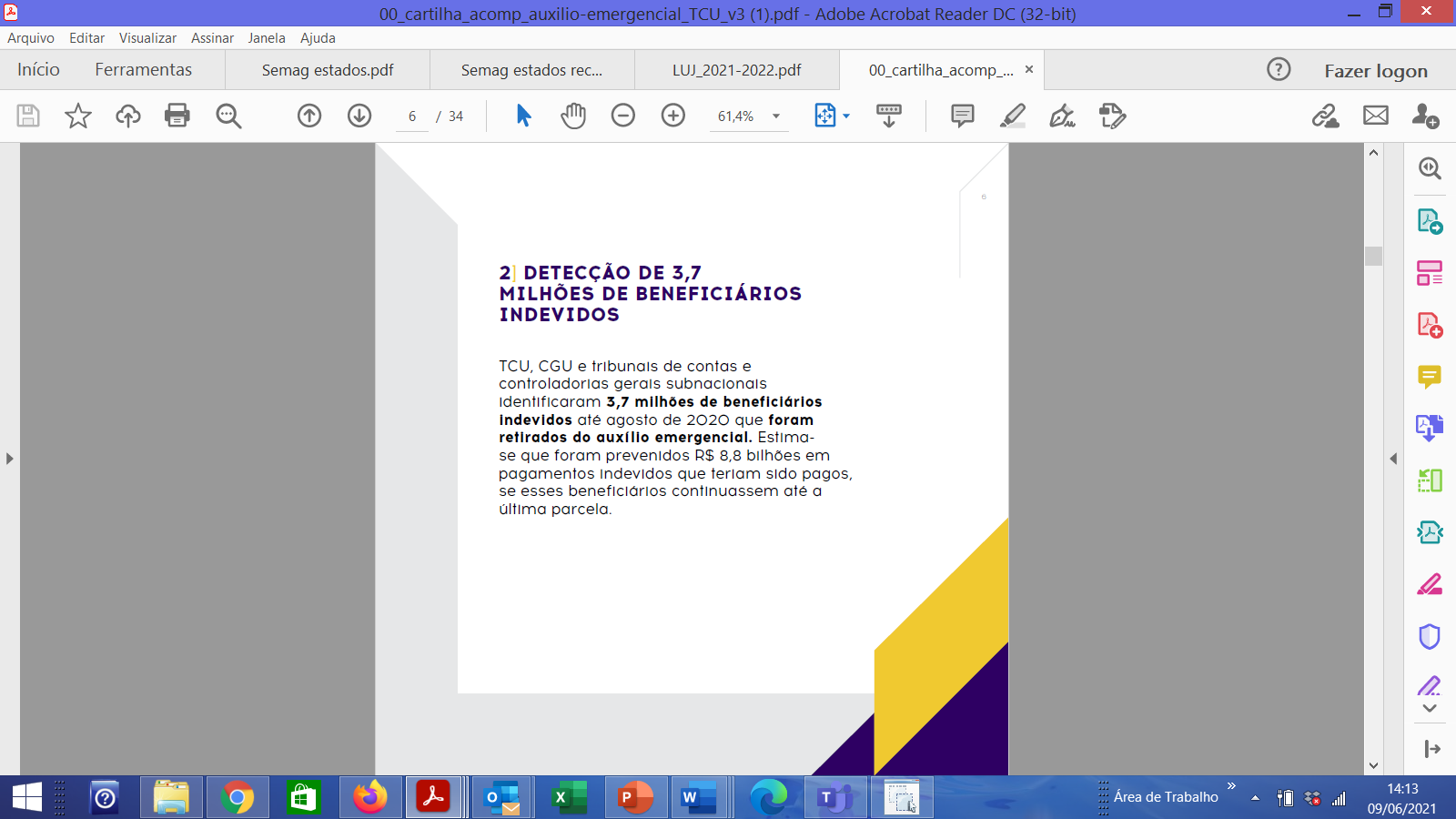 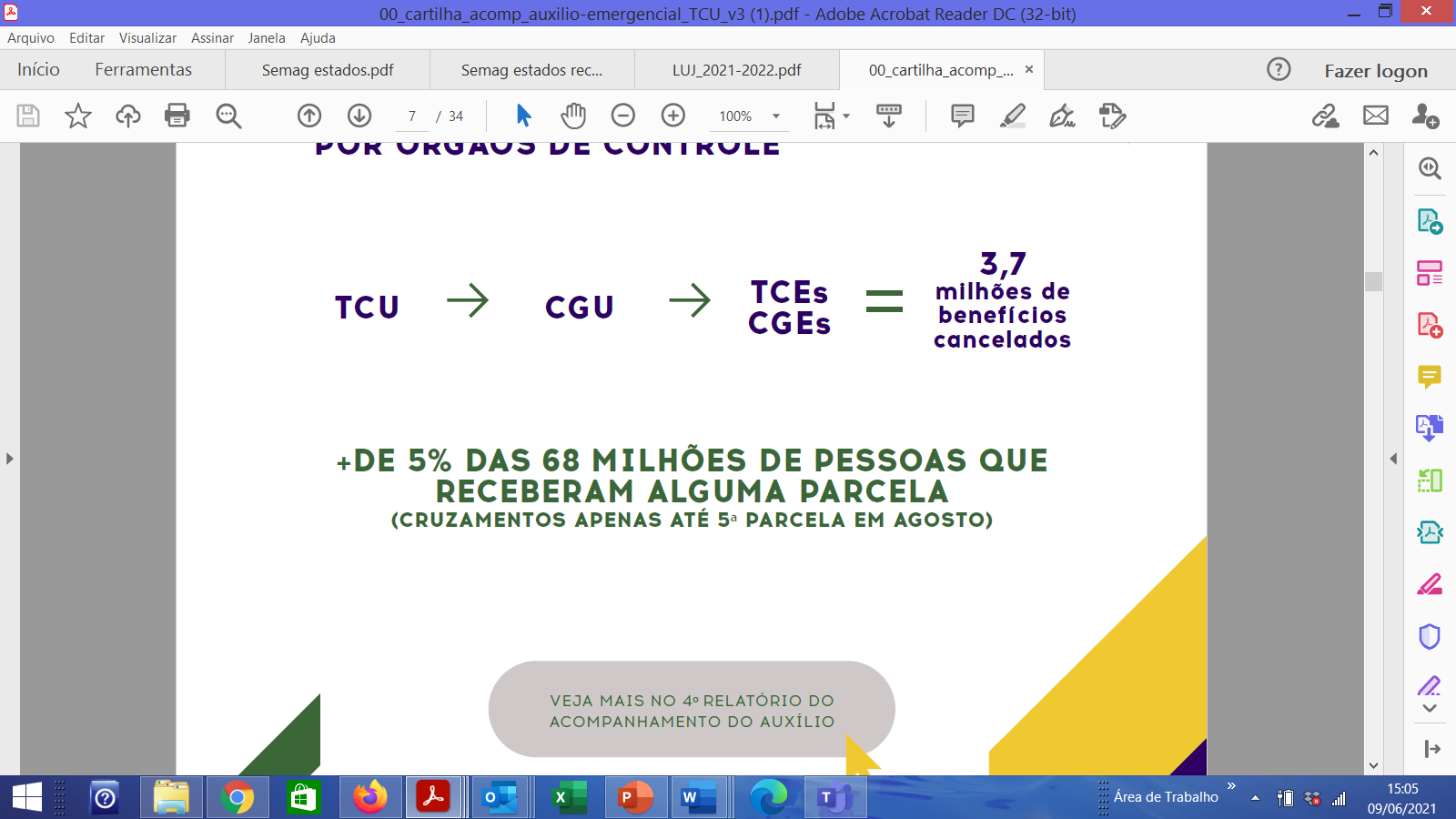 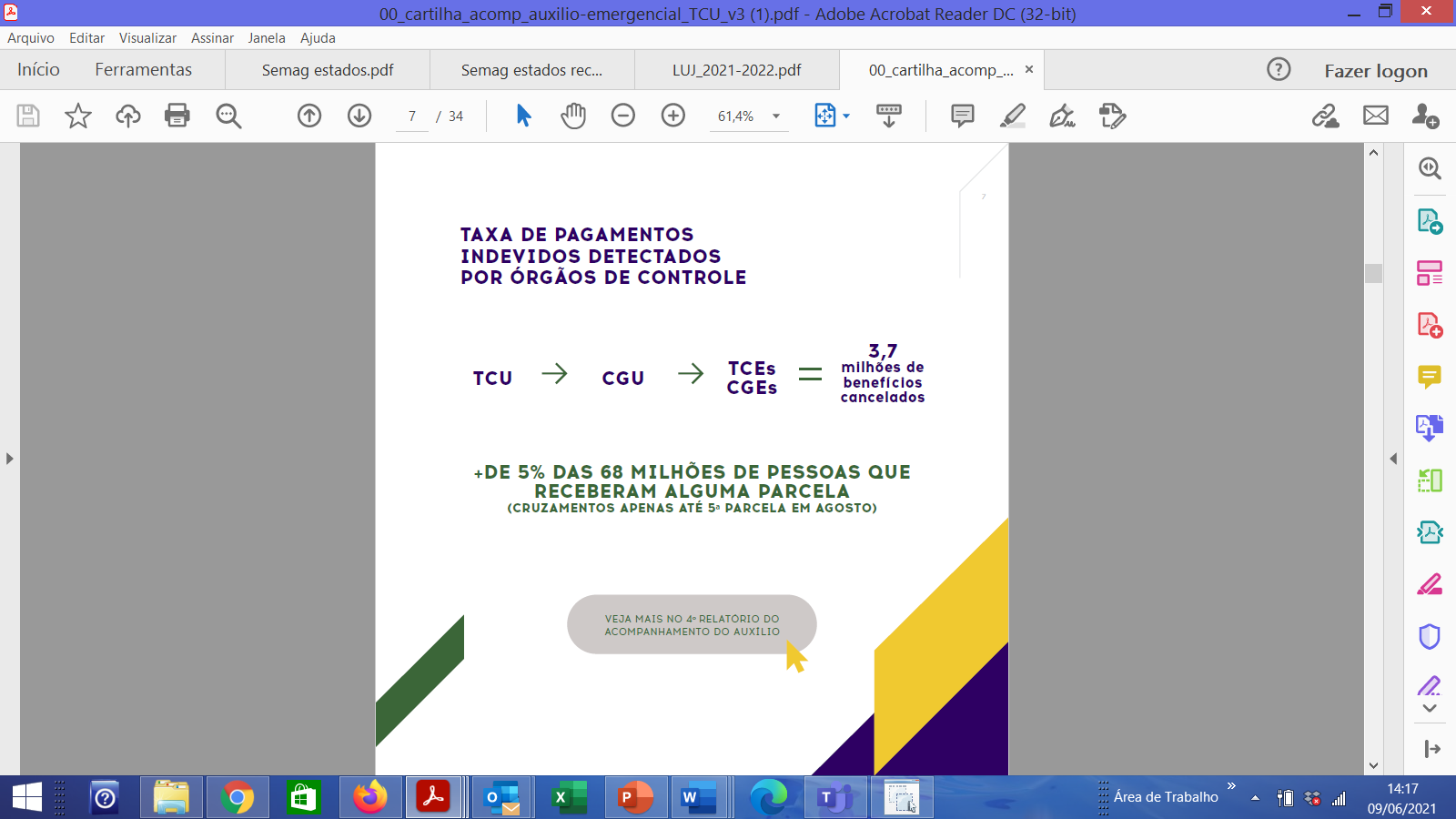 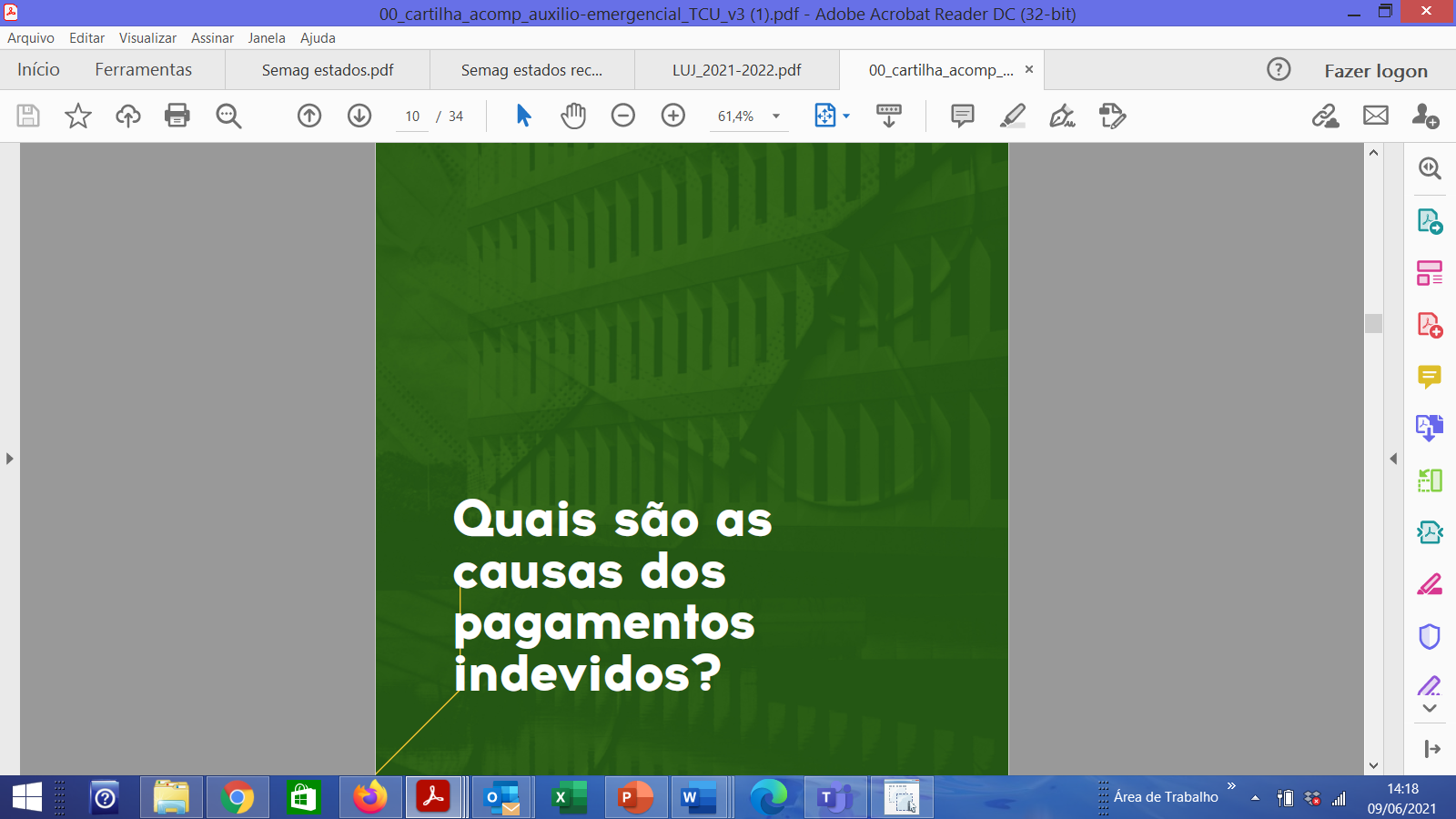 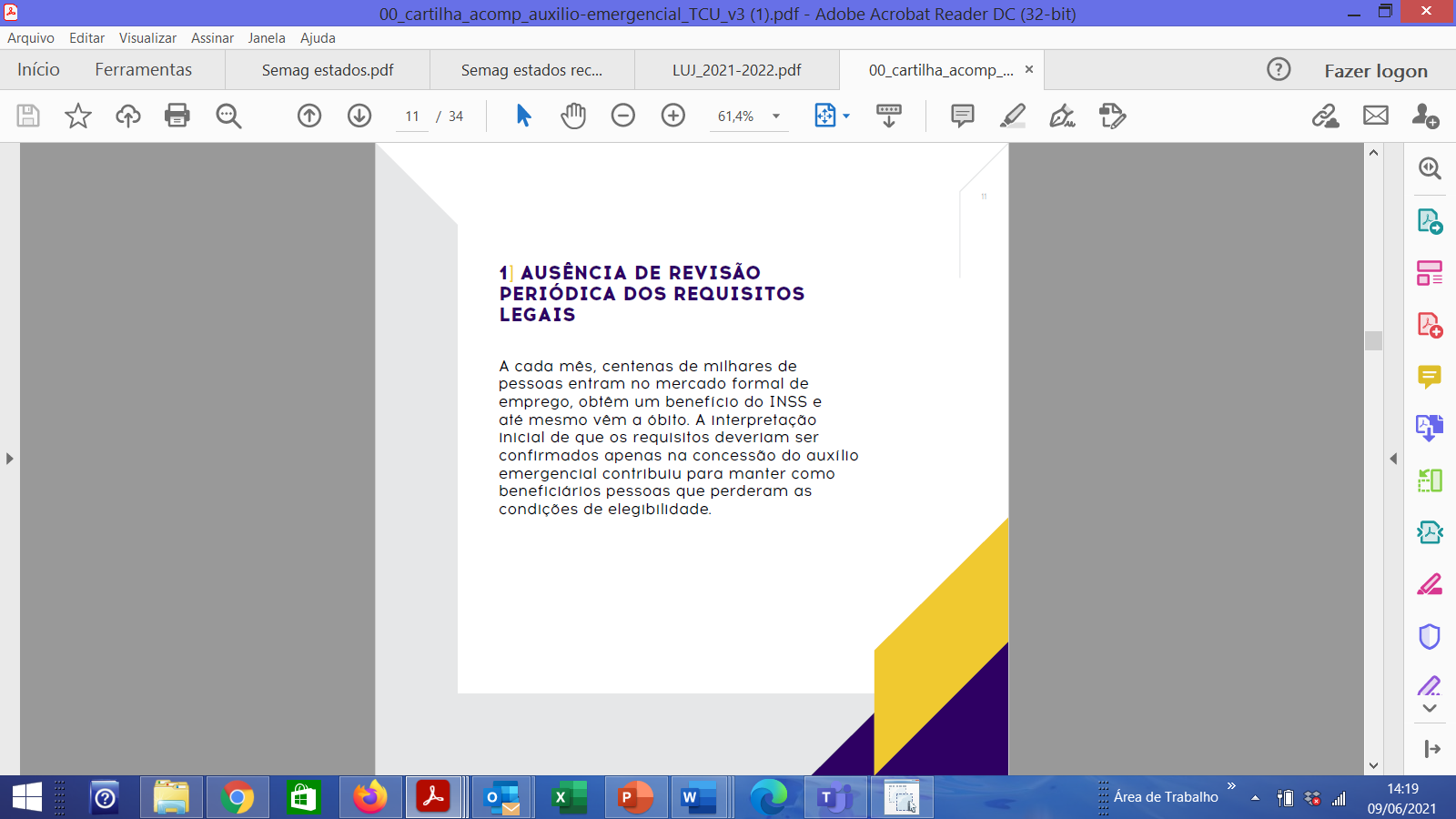 Centenas de milhares de pessoas ficam inelegíveis a cada mês por:

Emprego formal

Benefícios do INSS + Seguro Desemprego

Óbito
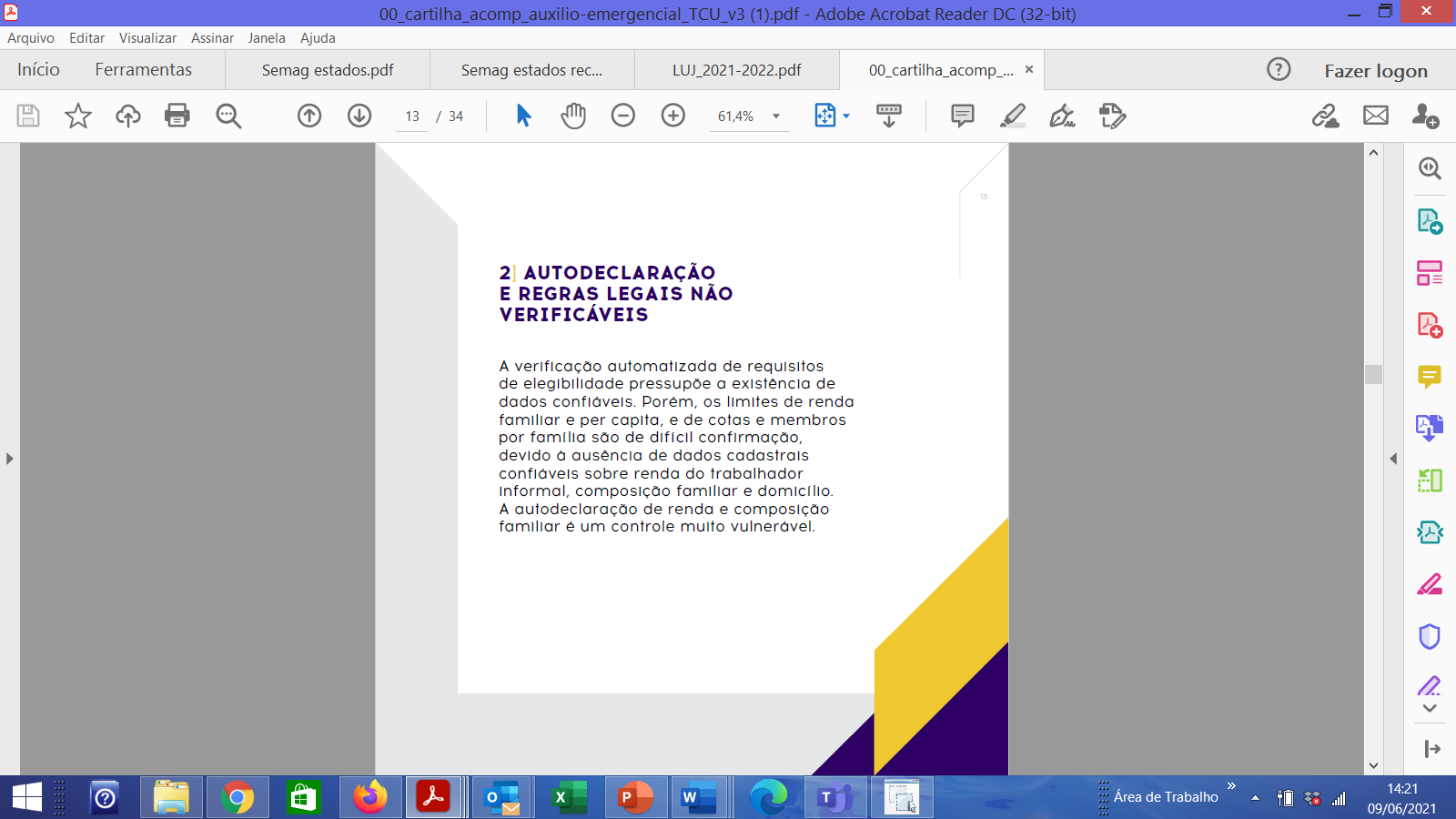 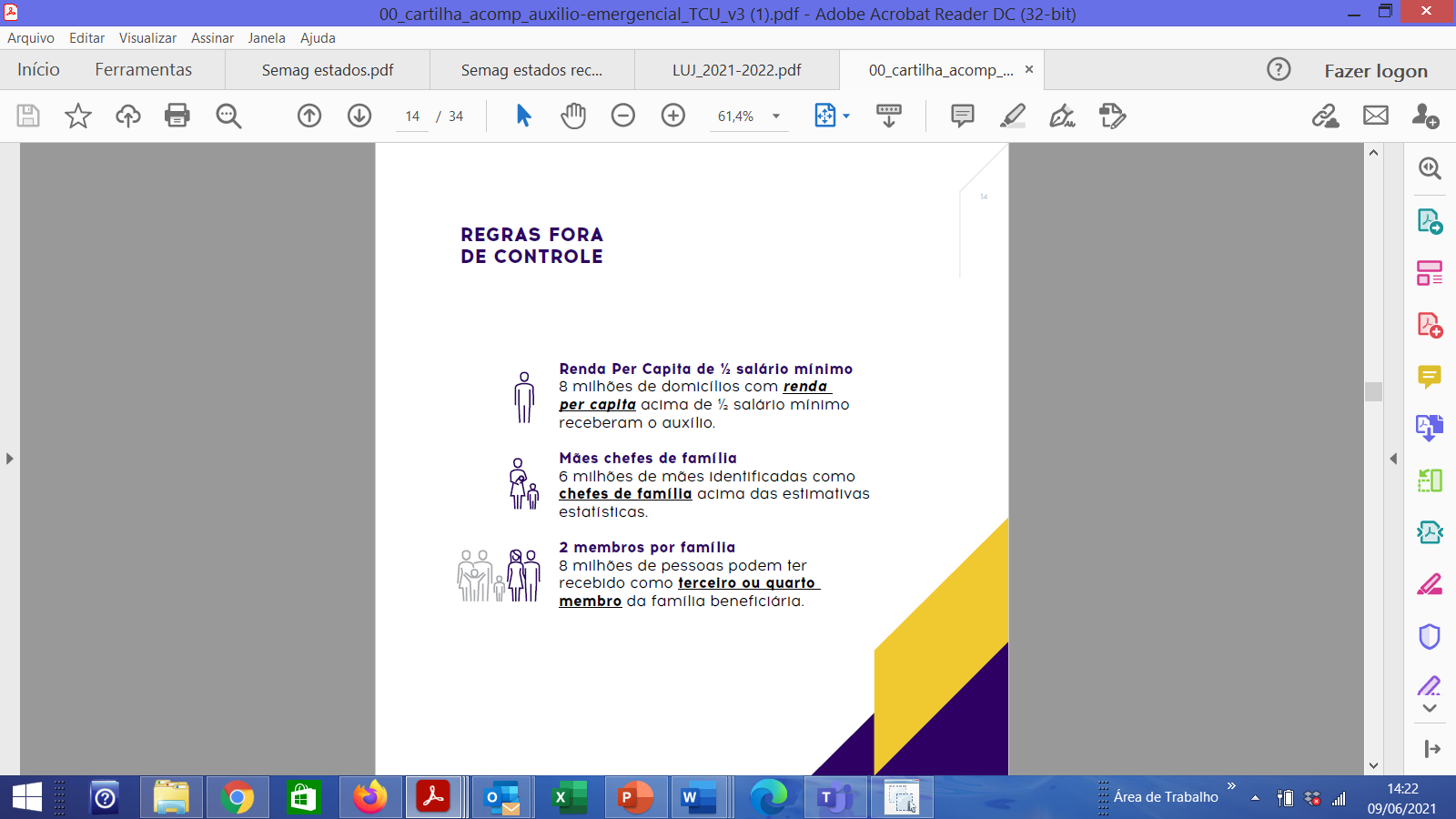 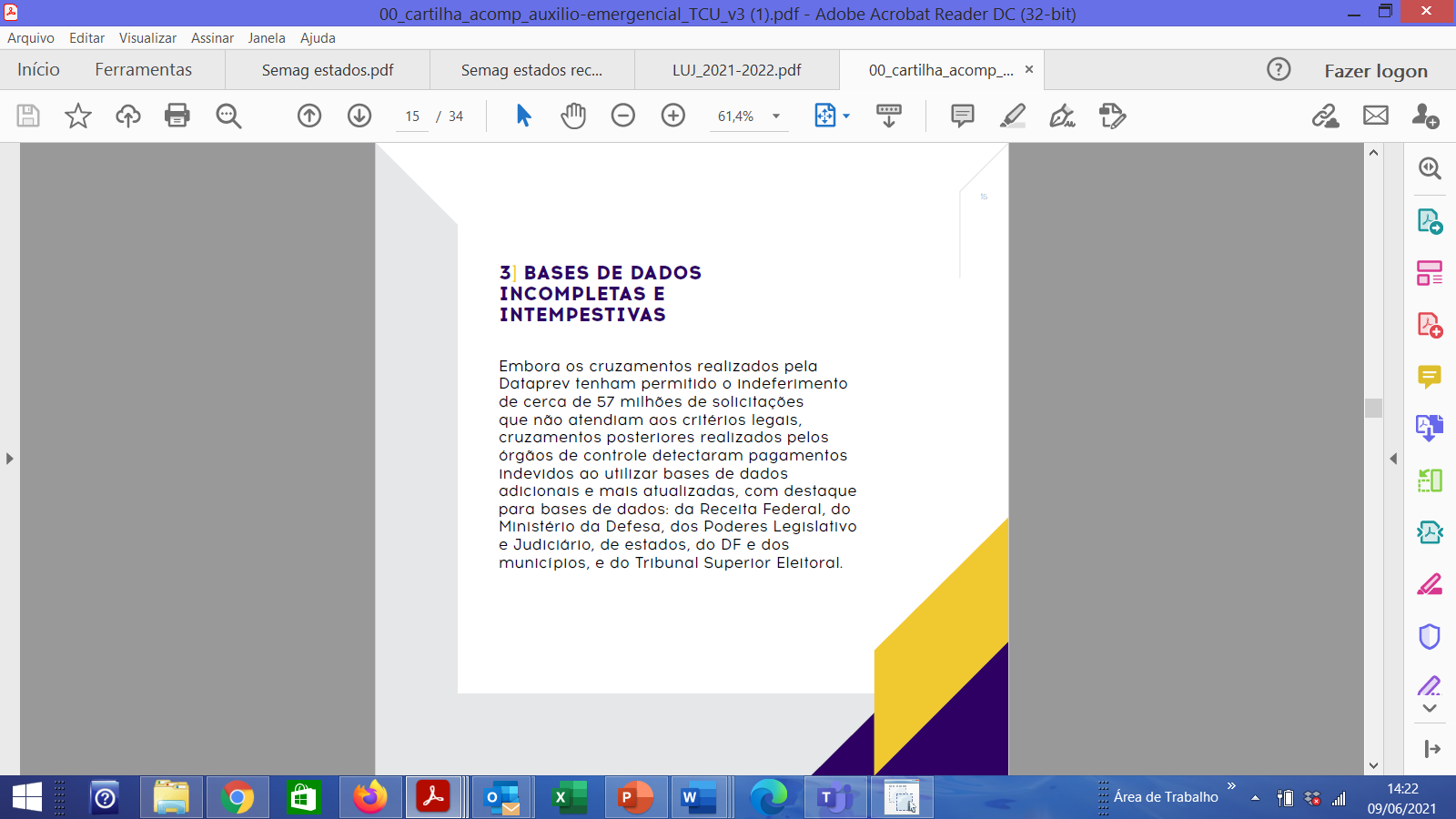 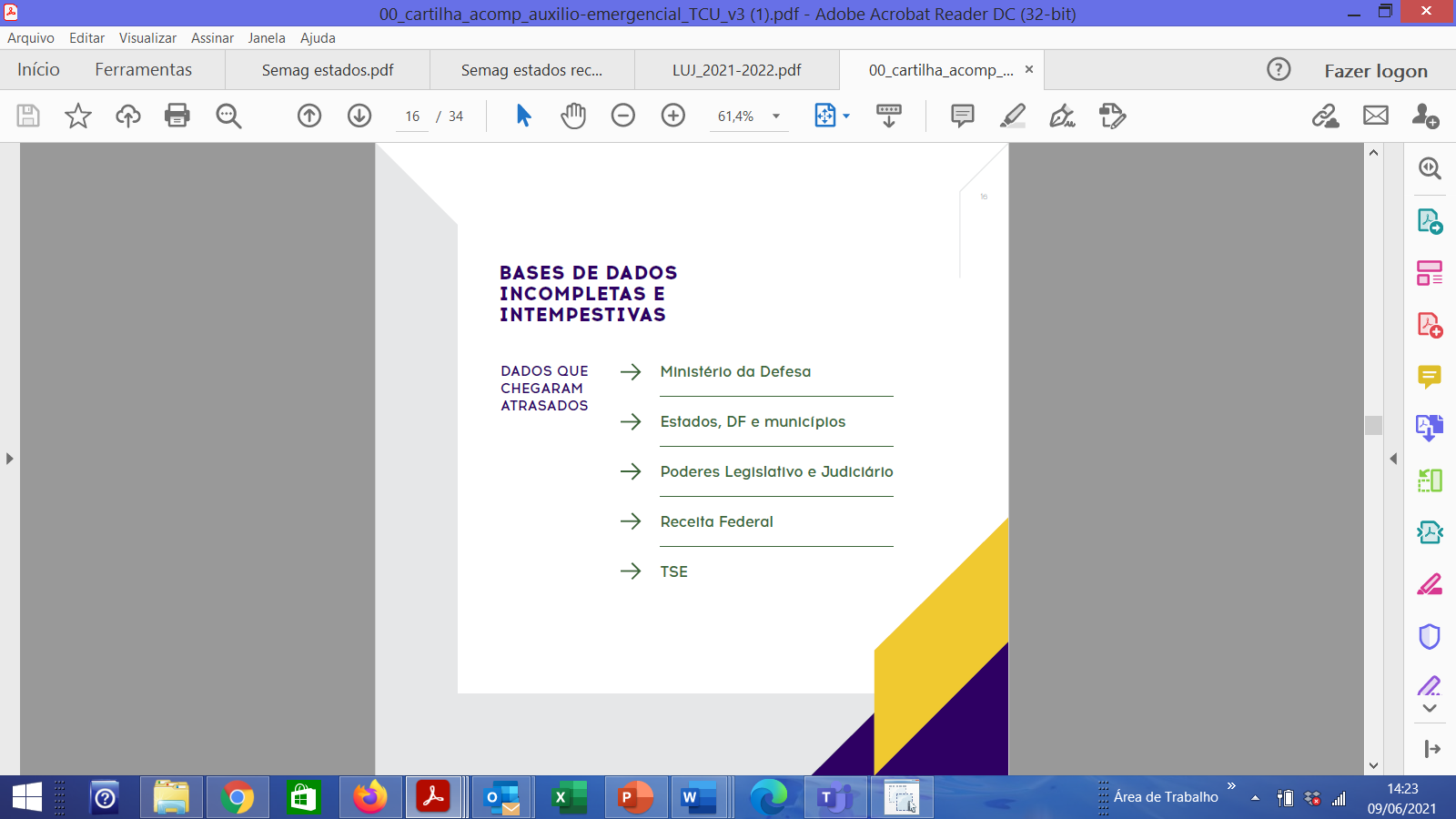 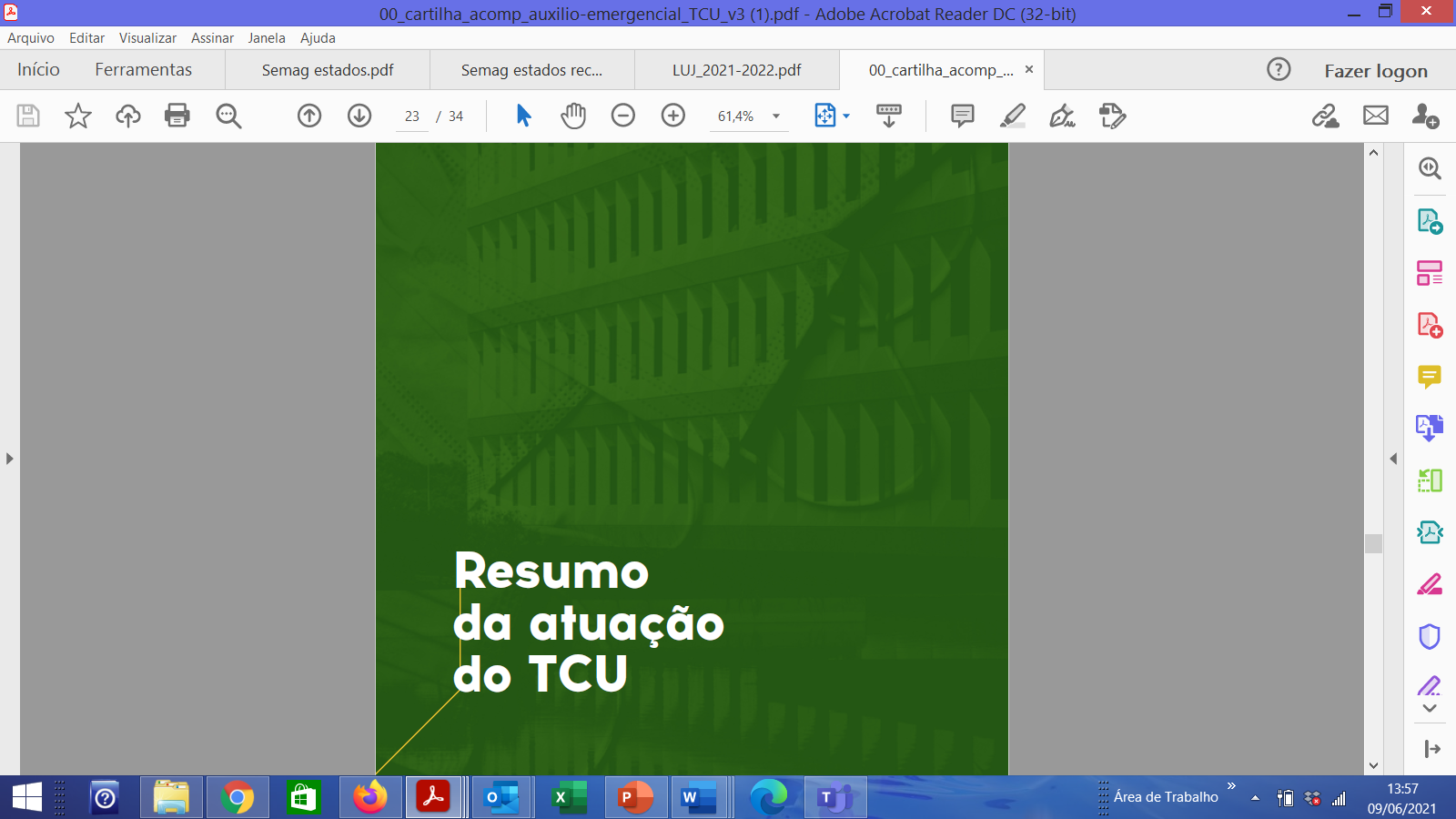 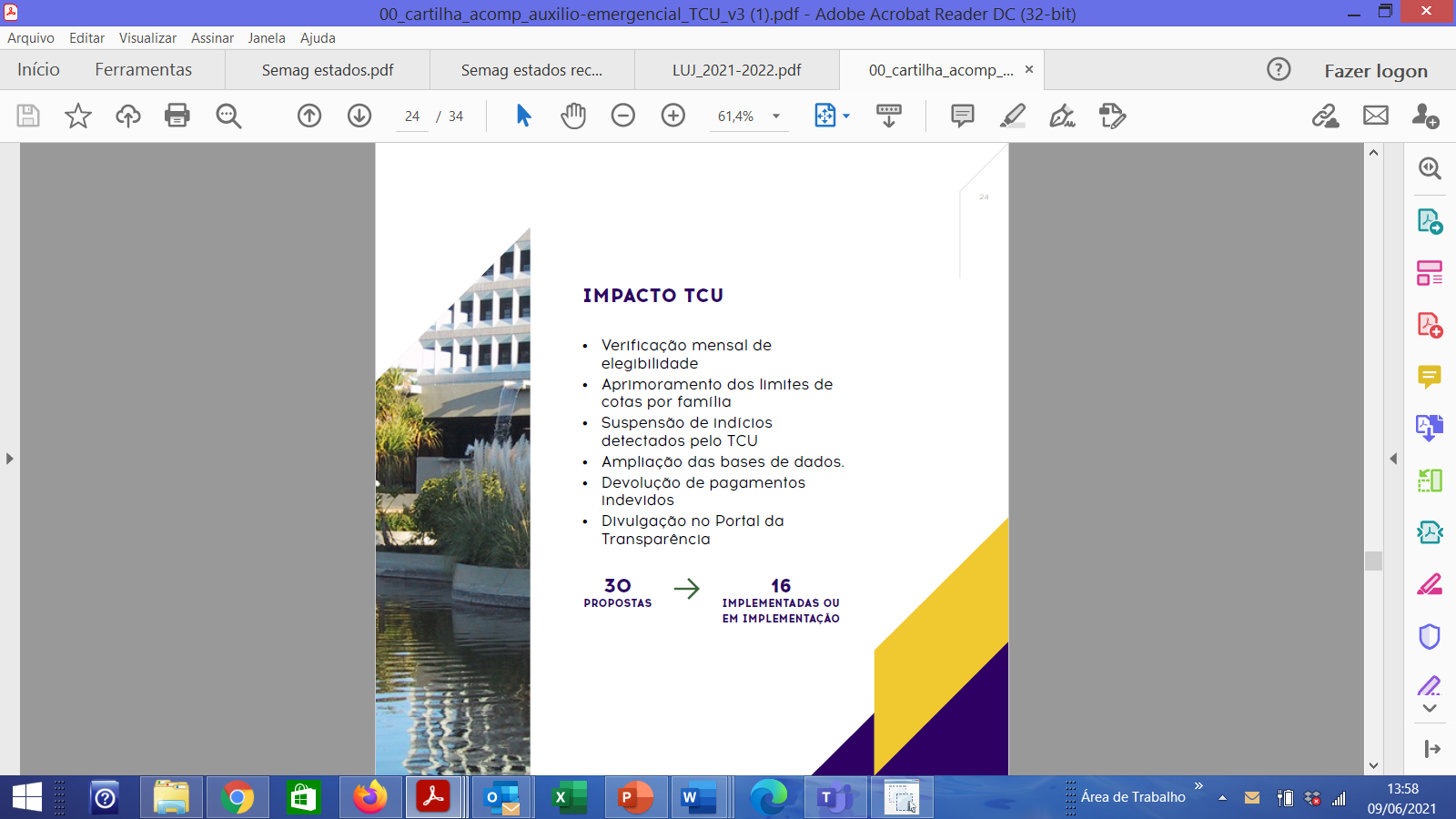 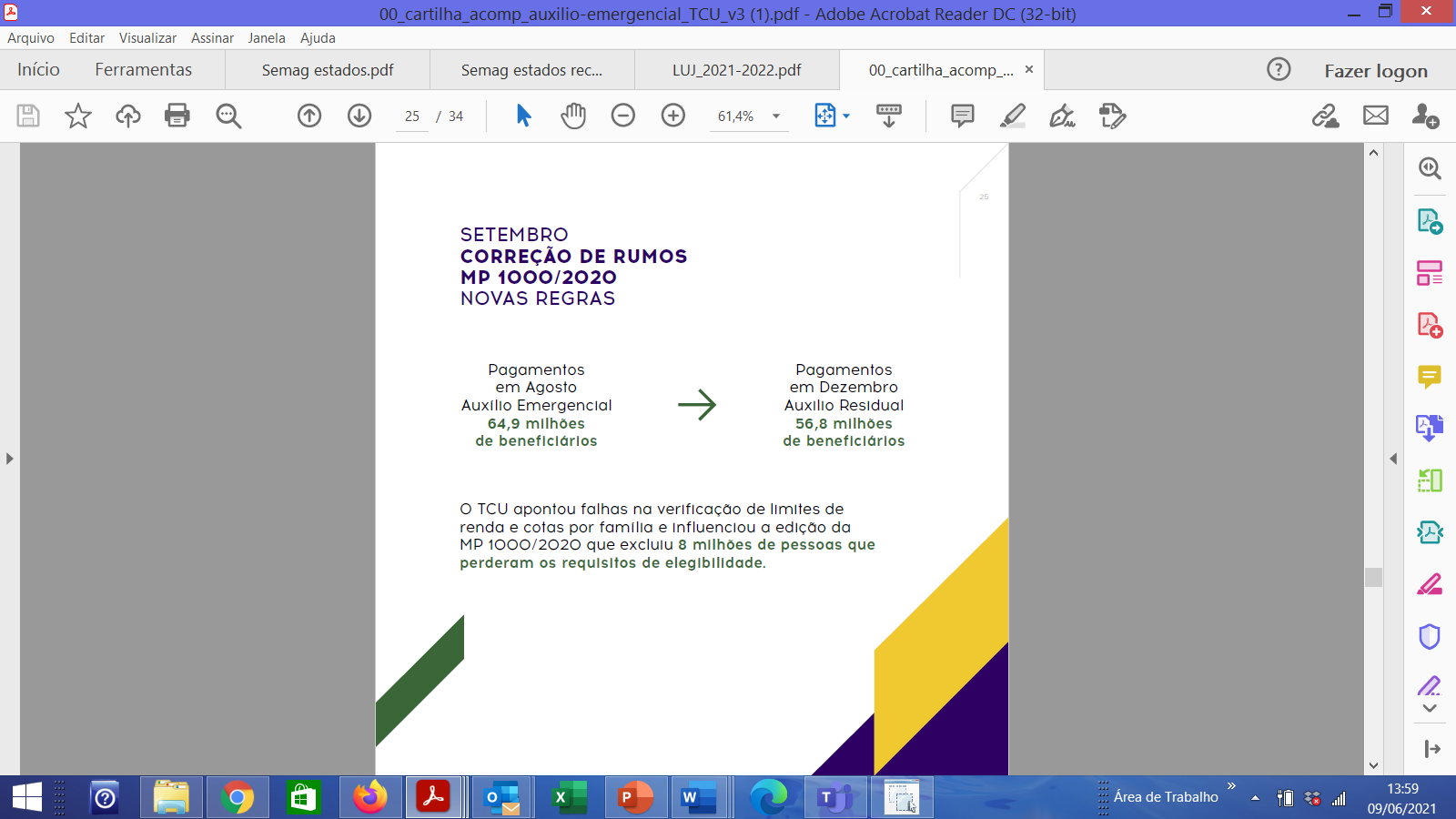 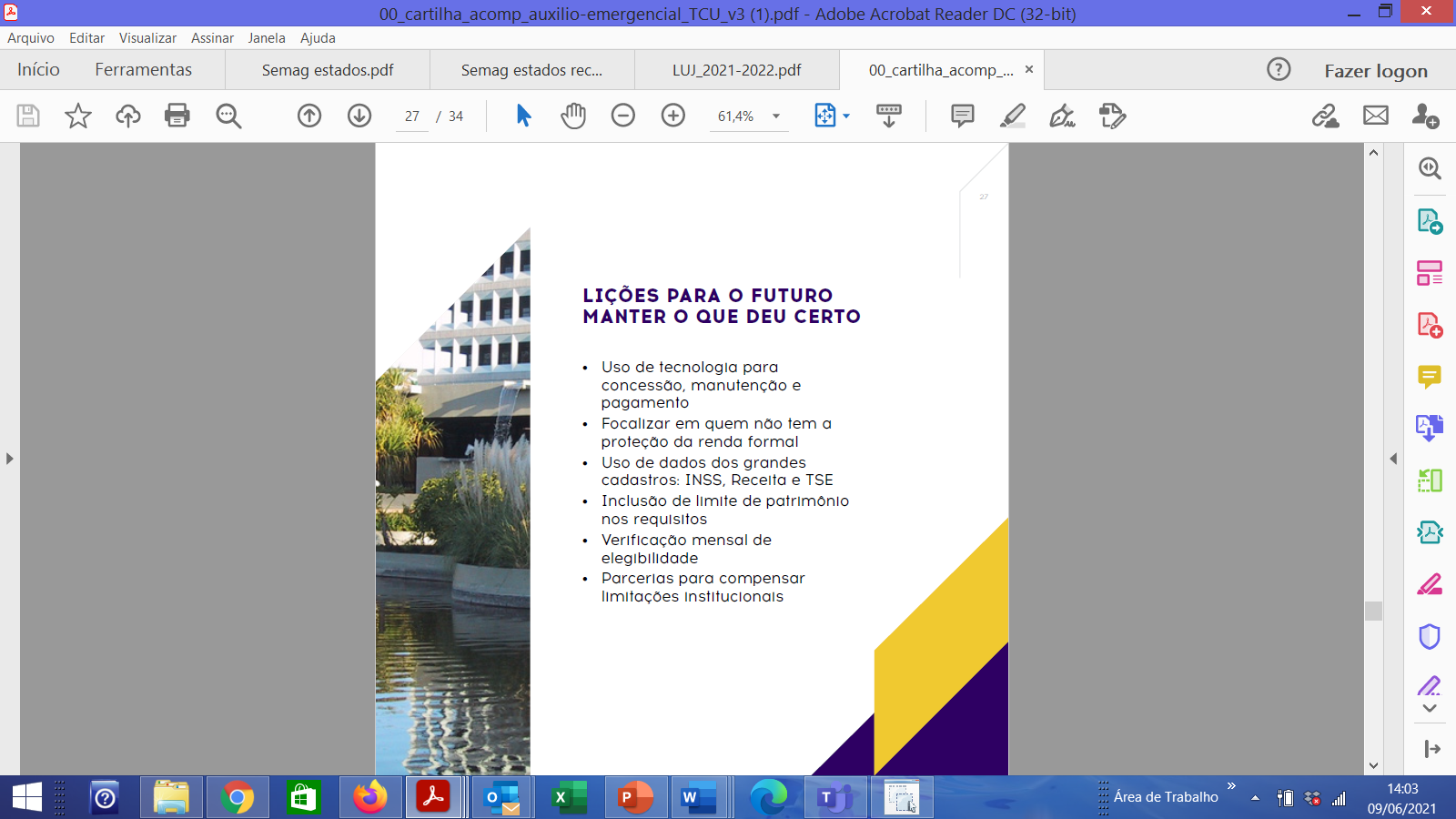 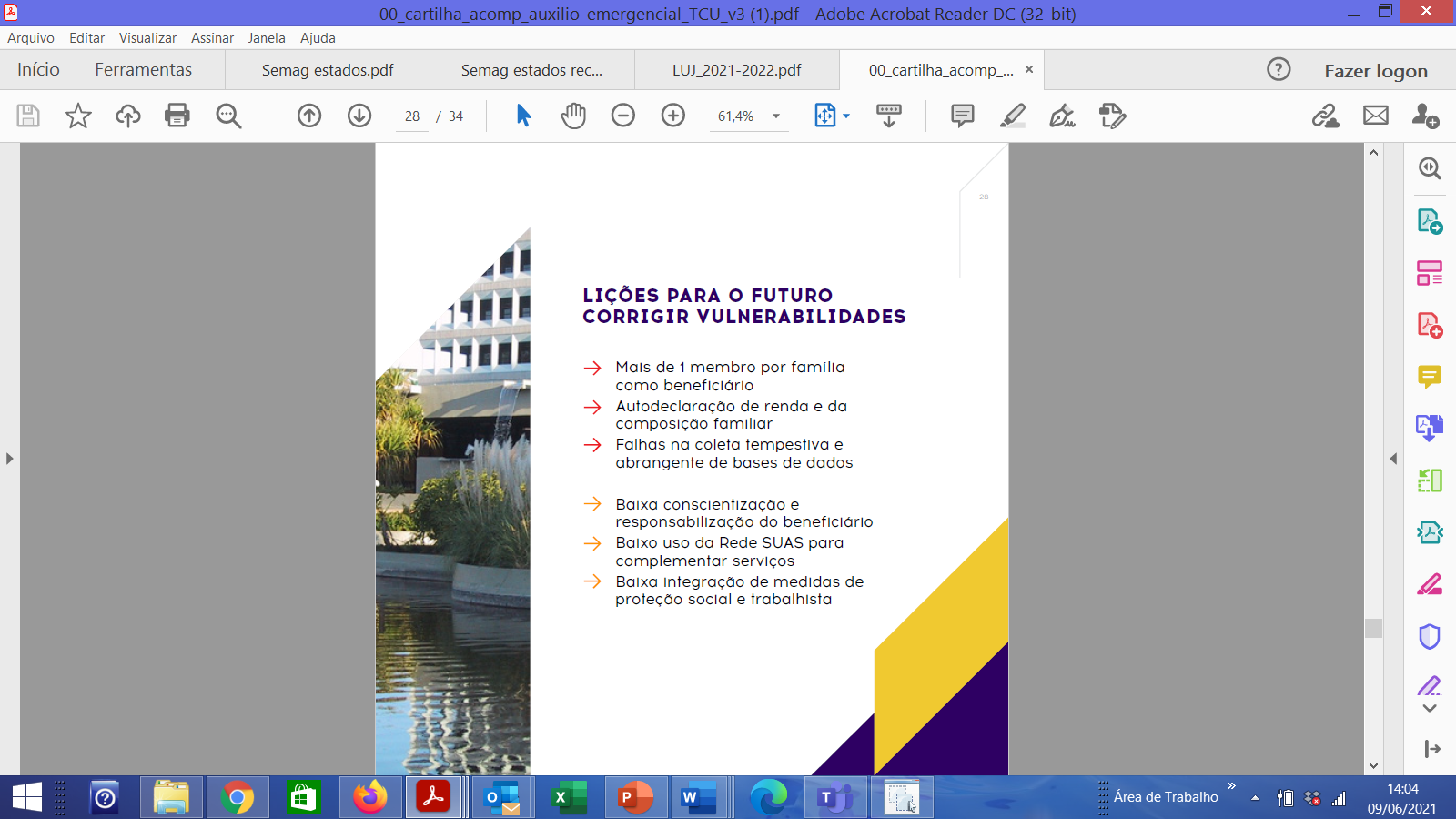 THANKS!
Obrigado!

Tiago Dutra
Coordenador-Geral de Controle Externo da Área Econômica e das Contas Públicas

João Ricardo Pereira
Secretário de Controle Externo da Previdência, Assistência e Trabalho
Tiago Dutra
Managing Director for Economic Issues and Public Finance